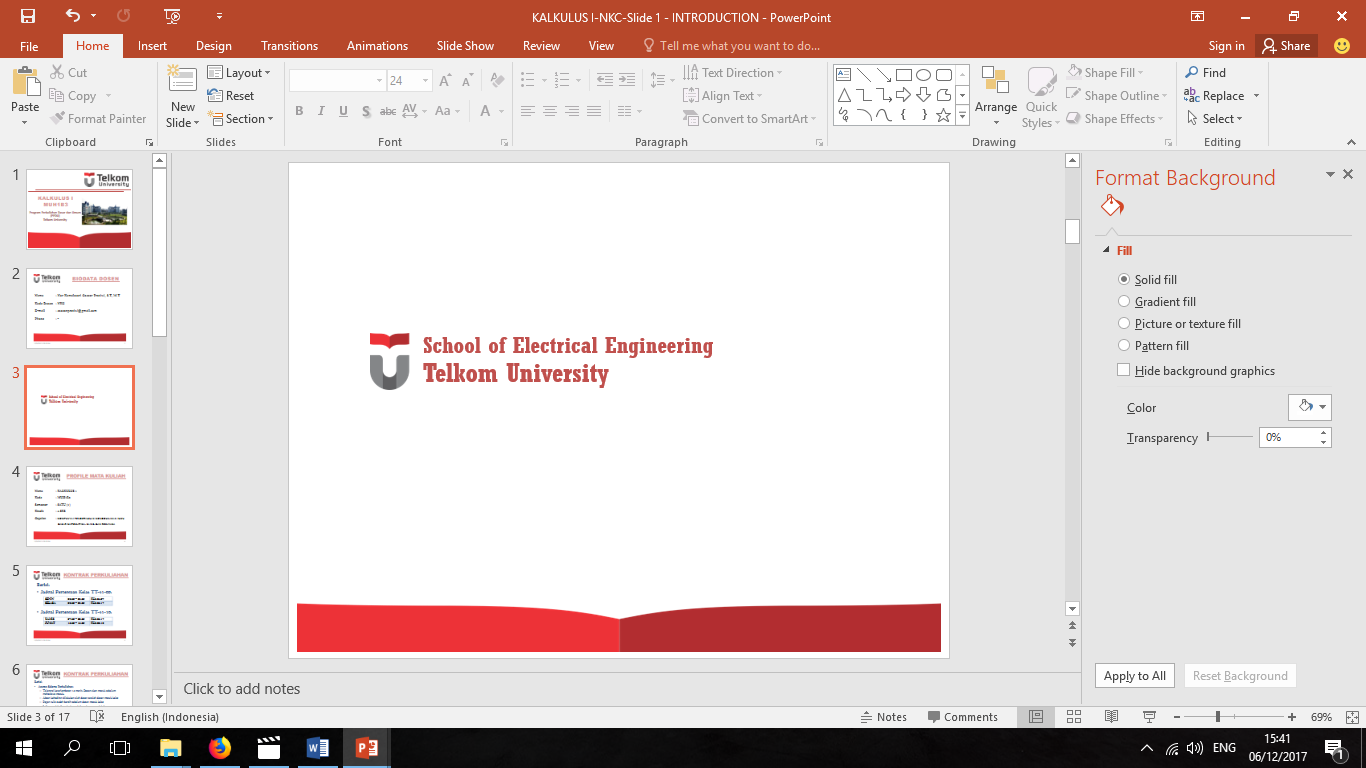 DISTRIBUSI PEUBAH ACAK GABUNGAN
(JOINT RANDOM VARIABLE DISTRIBUTION)
KODE DOSEN : NKC  / MATA KULIAH : PROBABILITAS & STATISTIKA (MUH1F3)
1
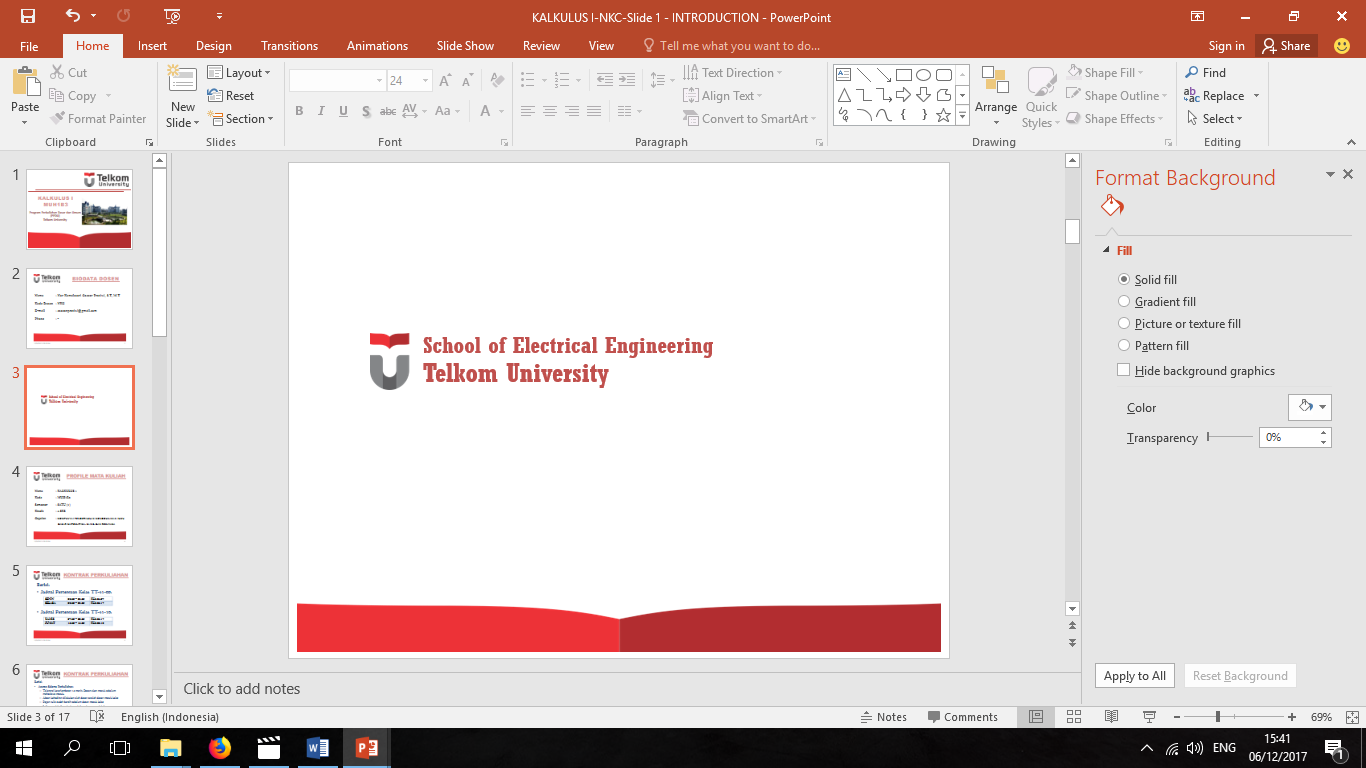 RANDOM VARIABLE atau PEUBAH ACAK sering juga disebut CHANCE VARIABLE atau  STOCHASTIC VARIABLE atau VARIATE
UNIVARIATE
(Satu Peubah Acak)
RANDOM VARIABLE (VARIATE)
BIVARIATE
(Dua Peubah Acak)
Ketika terdapat dua atau lebih peubah acak, yang saling berhubungan dalam sebuah populasi, maka peubah acak tersebut disebut dengan DISTRIBUSI GABUNGAN / JOINTLY DISTRIBUTED
KODE DOSEN : NKC  / MATA KULIAH : PROBABILITAS & STATISTIKA (MUH1F3)
2
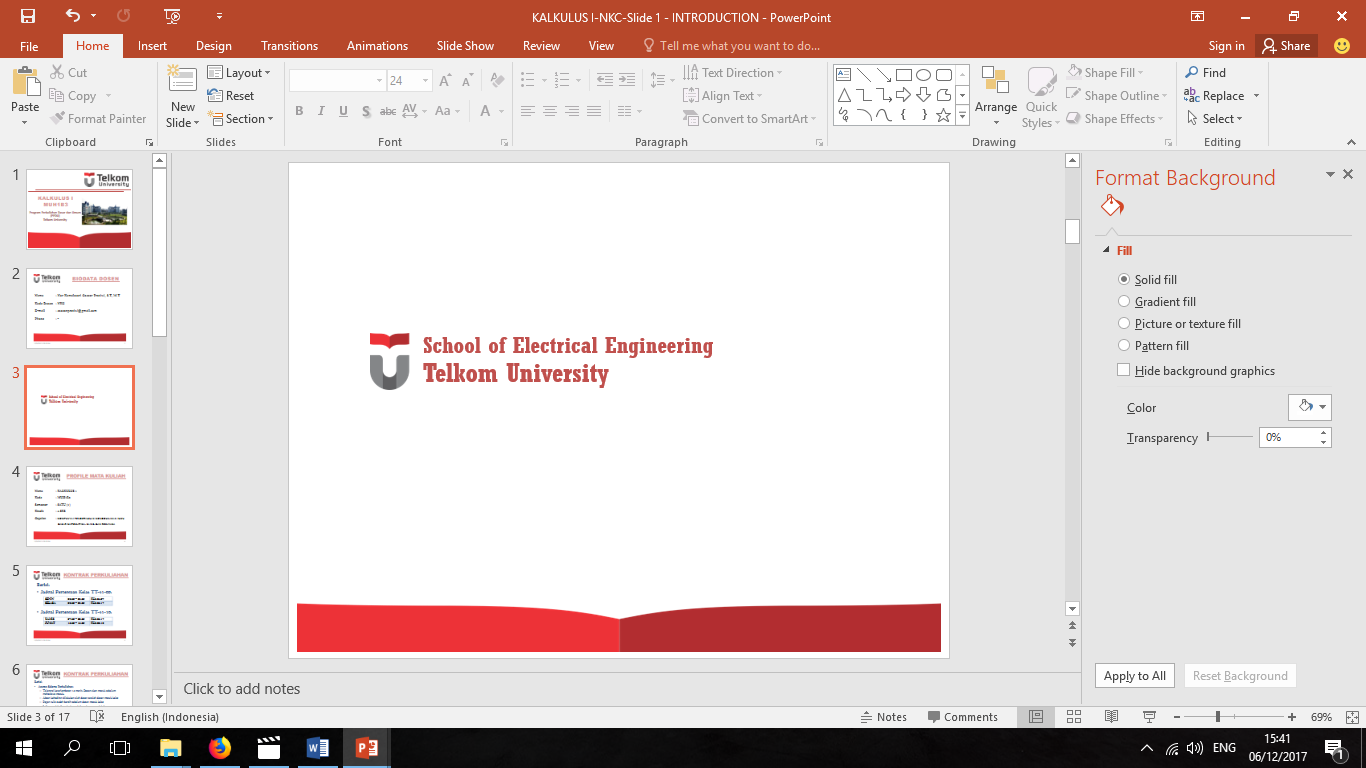 DUA PEUBAH ACAK / BIVARIATE
KODE DOSEN : NKC  / MATA KULIAH : PROBABILITAS & STATISTIKA (MUH1F3)
3
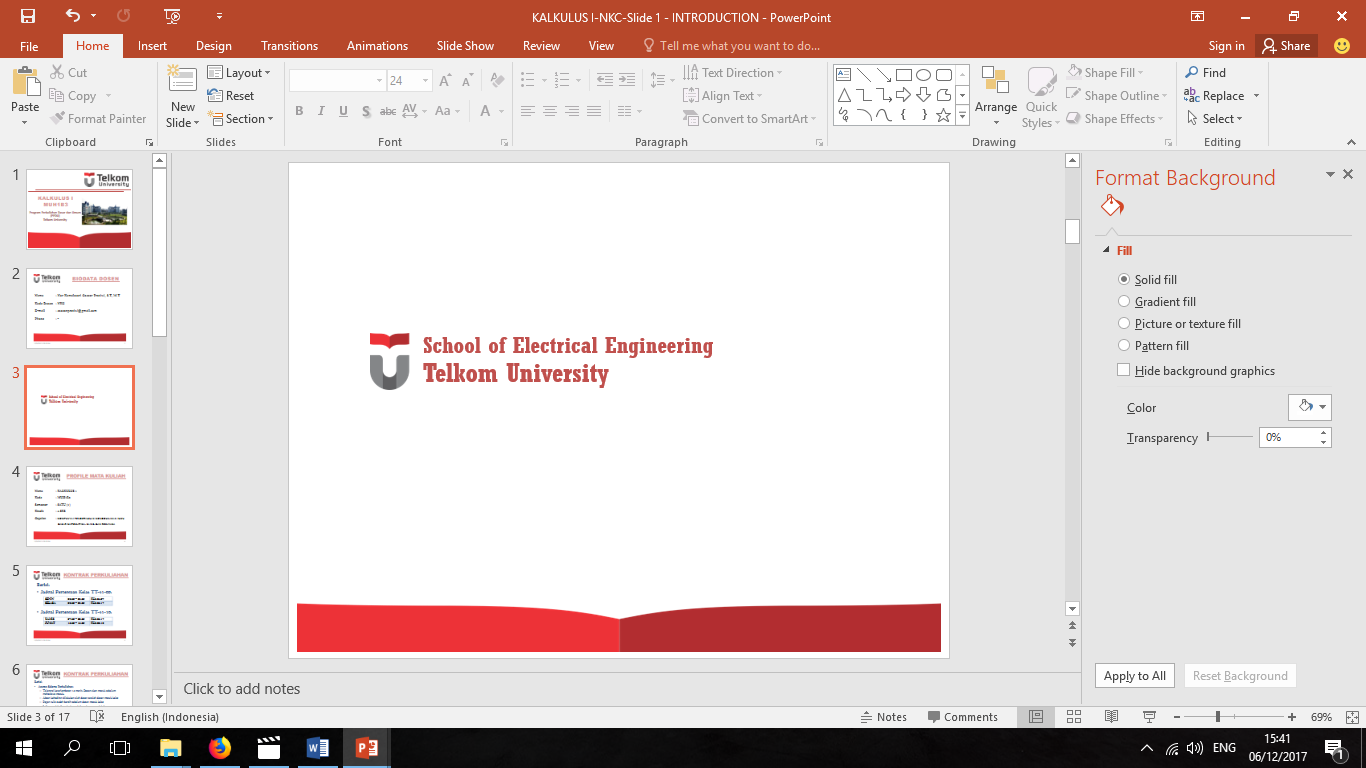 DUA PEUBAH ACAK / BIVARIATE
KODE DOSEN : NKC  / MATA KULIAH : PROBABILITAS & STATISTIKA (MUH1F3)
4
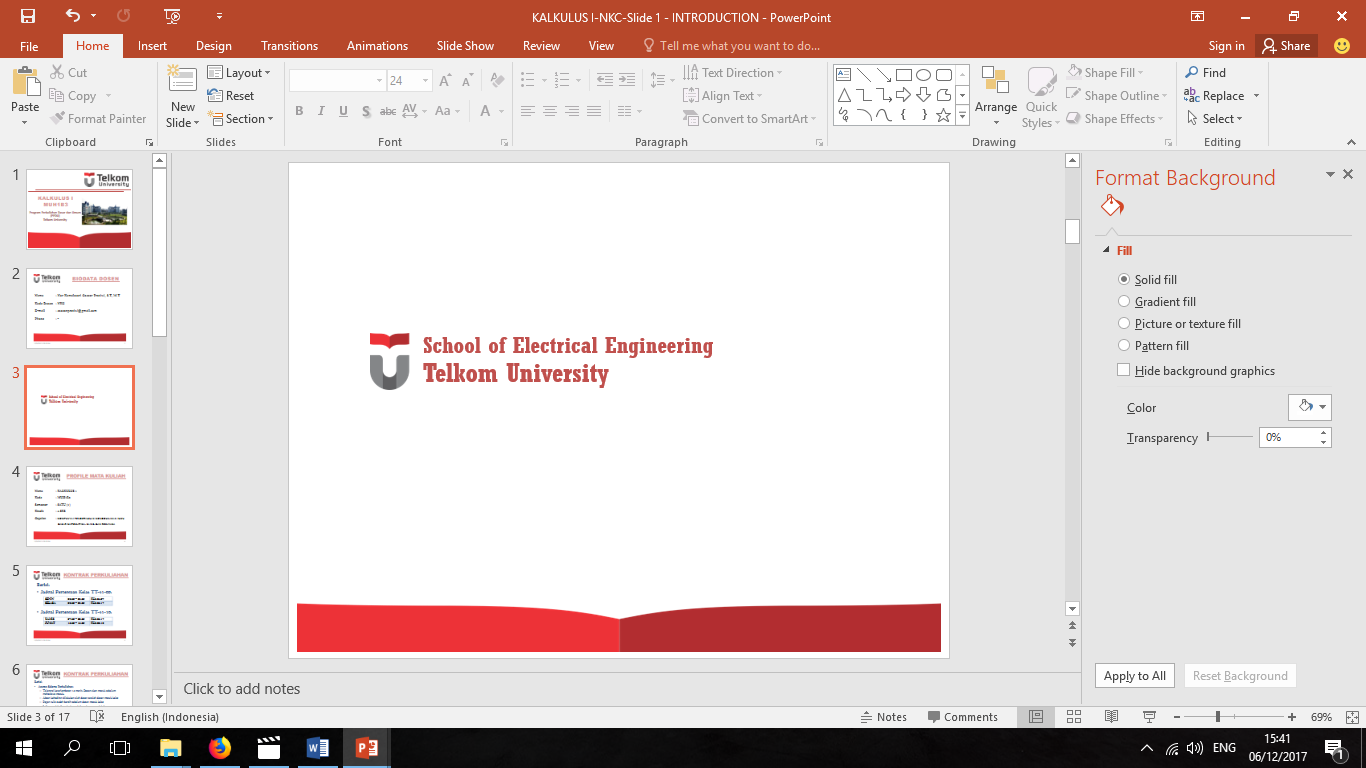 DISCRETE BIVARIATE
KODE DOSEN : NKC  / MATA KULIAH : PROBABILITAS & STATISTIKA (MUH1F3)
5
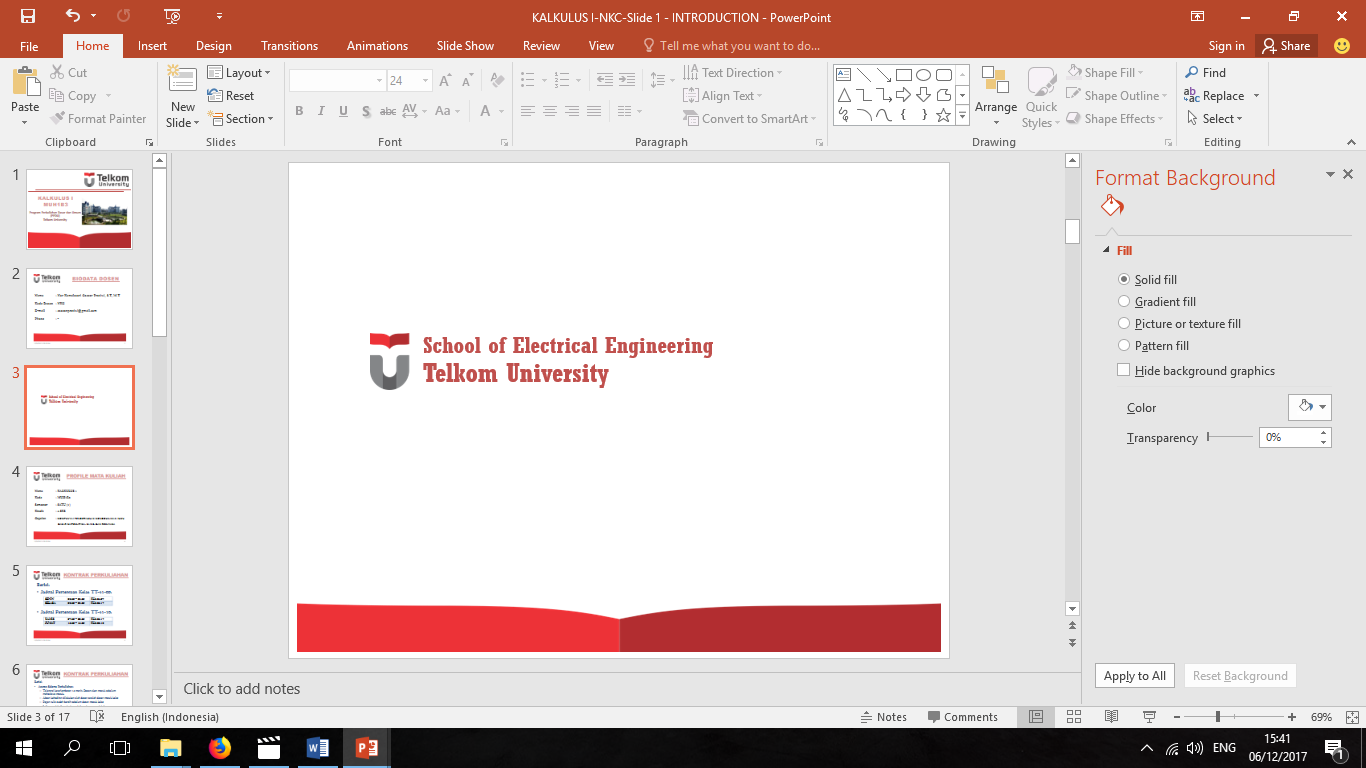 CONTINUOUS BIVARIATE
KODE DOSEN : NKC  / MATA KULIAH : PROBABILITAS & STATISTIKA (MUH1F3)
6
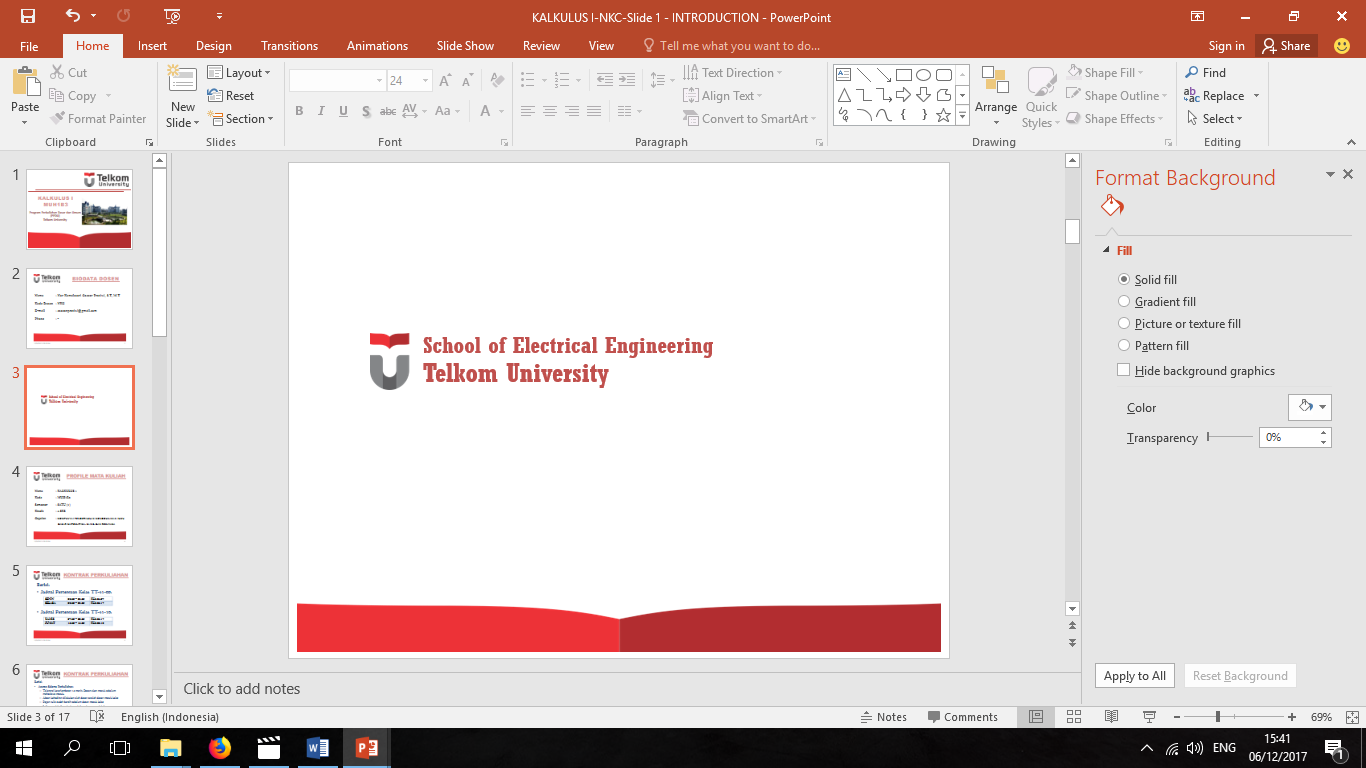 FUNGSI DISTRIBUSI GABUNGAN 
(JOINT DISTRIBUTION FUNCTIONS)
KODE DOSEN : NKC  / MATA KULIAH : PROBABILITAS & STATISTIKA (MUH1F3)
7
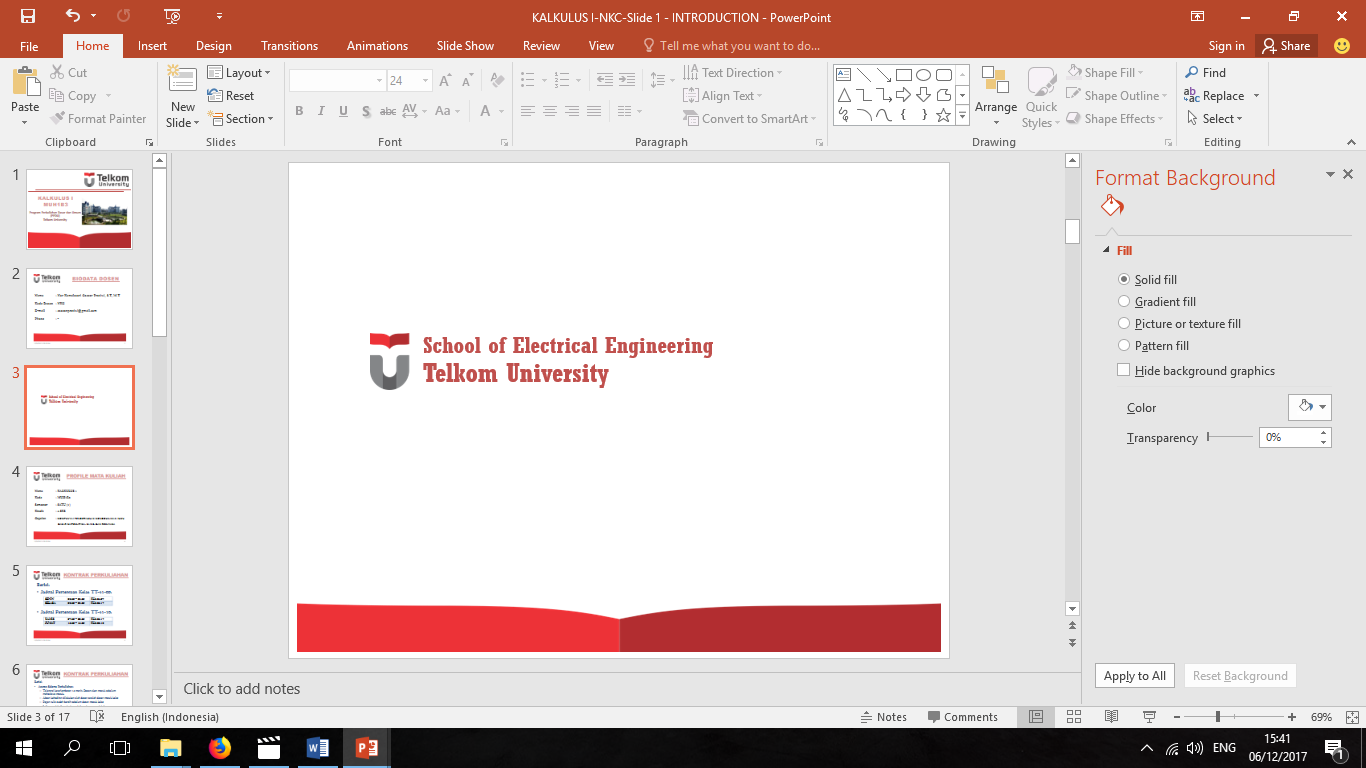 EKPEKTASI DUA BUAH PEUBAH ACAK GABUNGAN
KODE DOSEN : NKC  / MATA KULIAH : PROBABILITAS & STATISTIKA (MUH1F3)
8
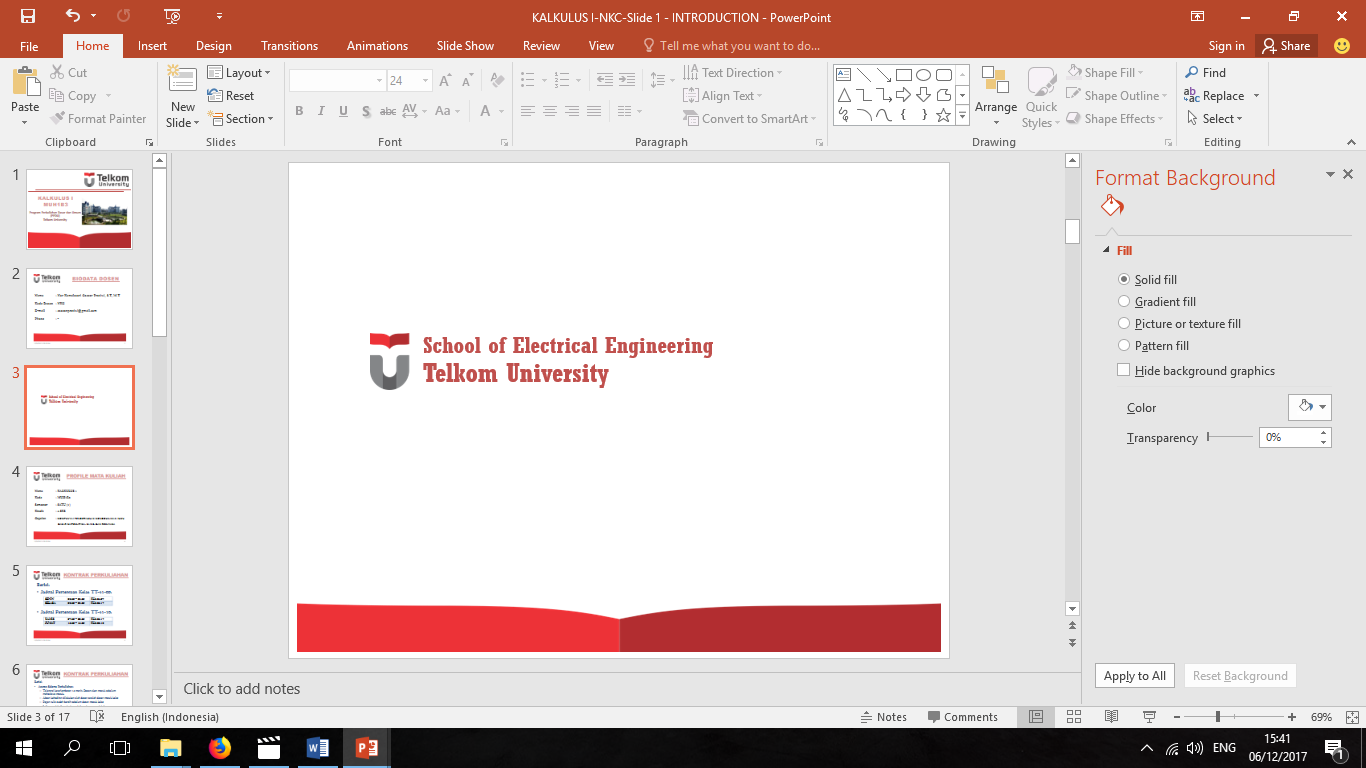 DISTRIBUSI BERSYARAT
KODE DOSEN : NKC  / MATA KULIAH : PROBABILITAS & STATISTIKA (MUH1F3)
9
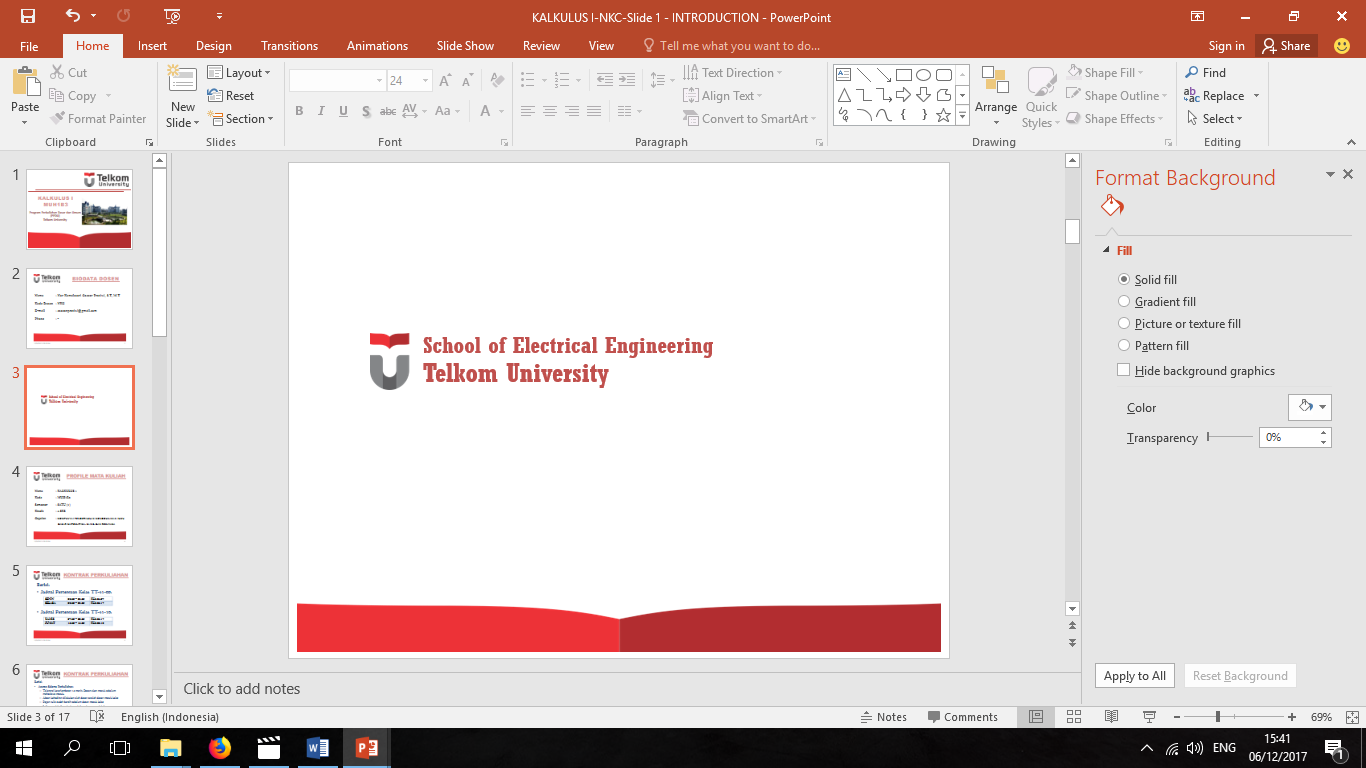 PEUBAH ACAK SALING BEBAS (INDEPENDENT)
KODE DOSEN : NKC  / MATA KULIAH : PROBABILITAS & STATISTIKA (MUH1F3)
10
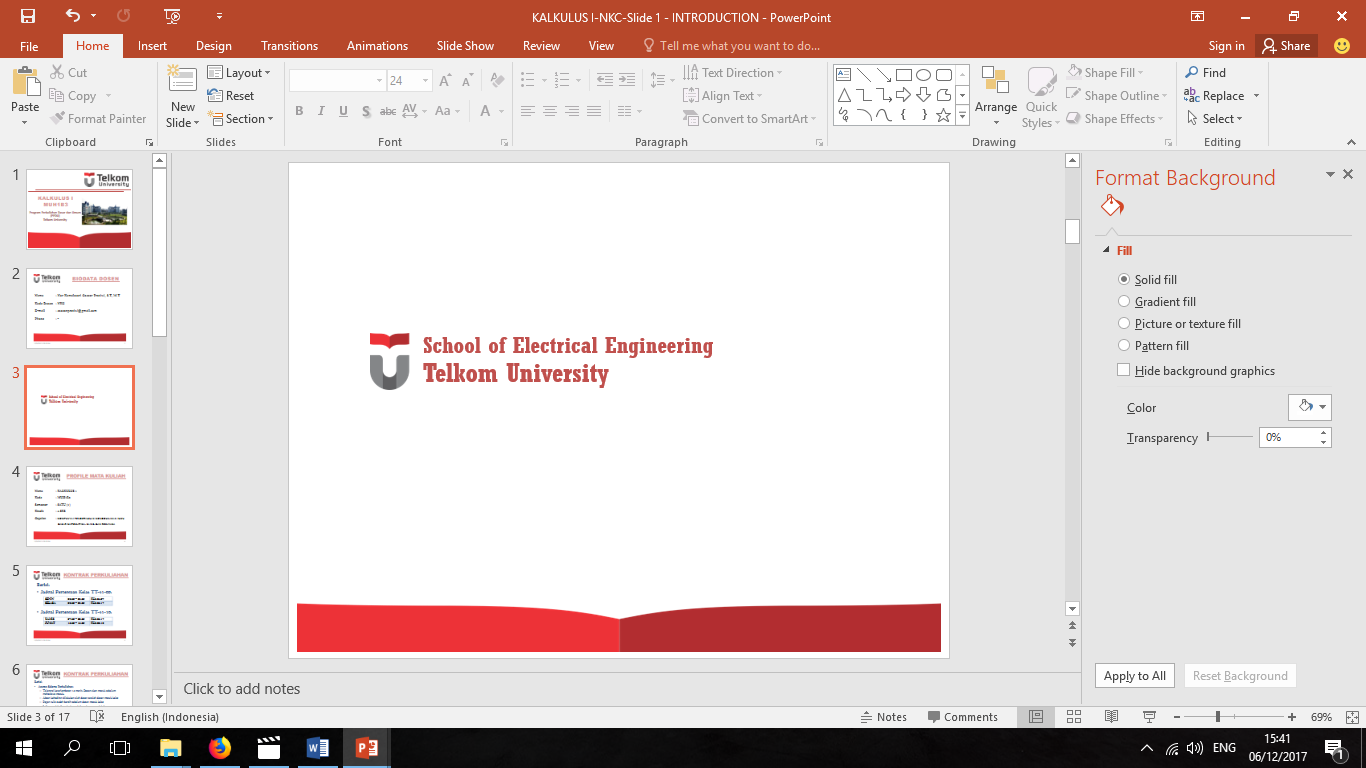 COVARIANCE & CORRELATION
KODE DOSEN : NKC  / MATA KULIAH : PROBABILITAS & STATISTIKA (MUH1F3)
11
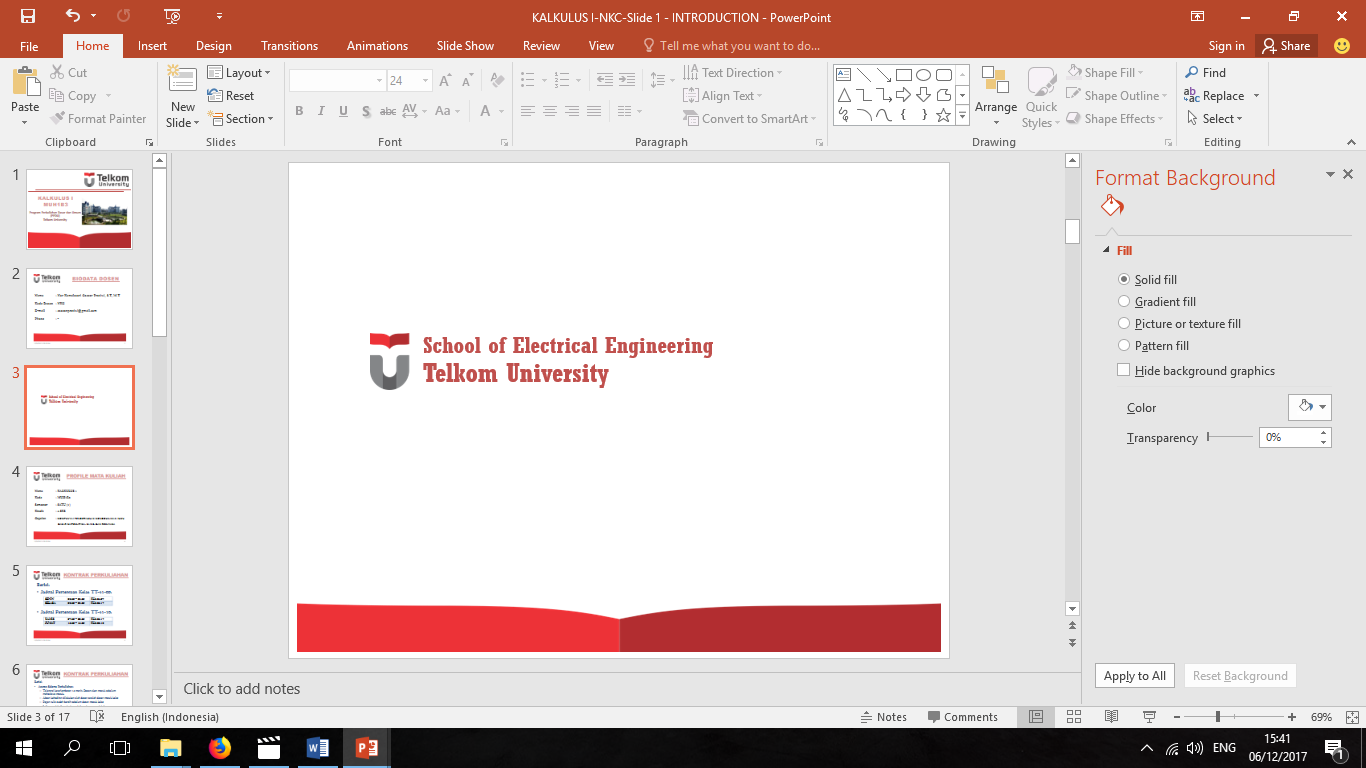 LATIHAN
KODE DOSEN : NKC  / MATA KULIAH : PROBABILITAS & STATISTIKA (MUH1F3)
12
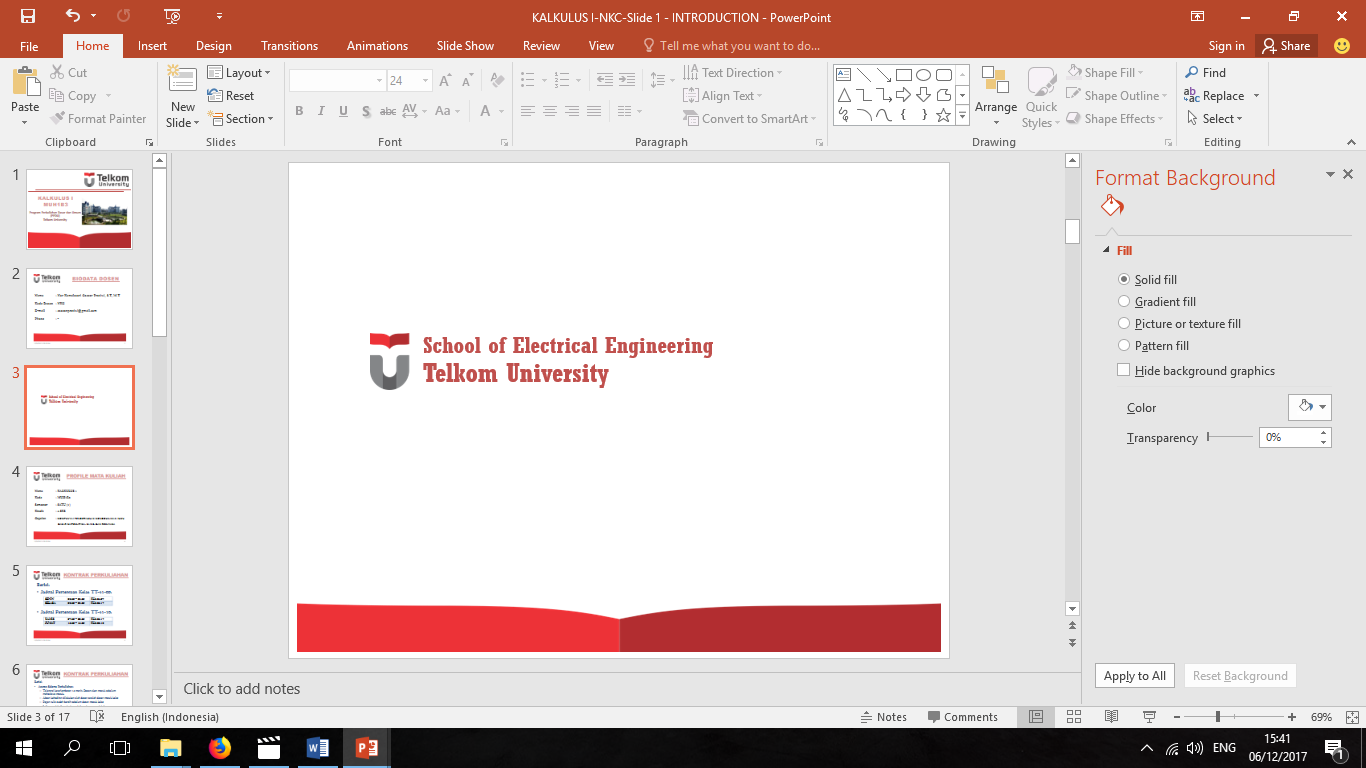 LATIHAN
KODE DOSEN : NKC  / MATA KULIAH : PROBABILITAS & STATISTIKA (MUH1F3)
13
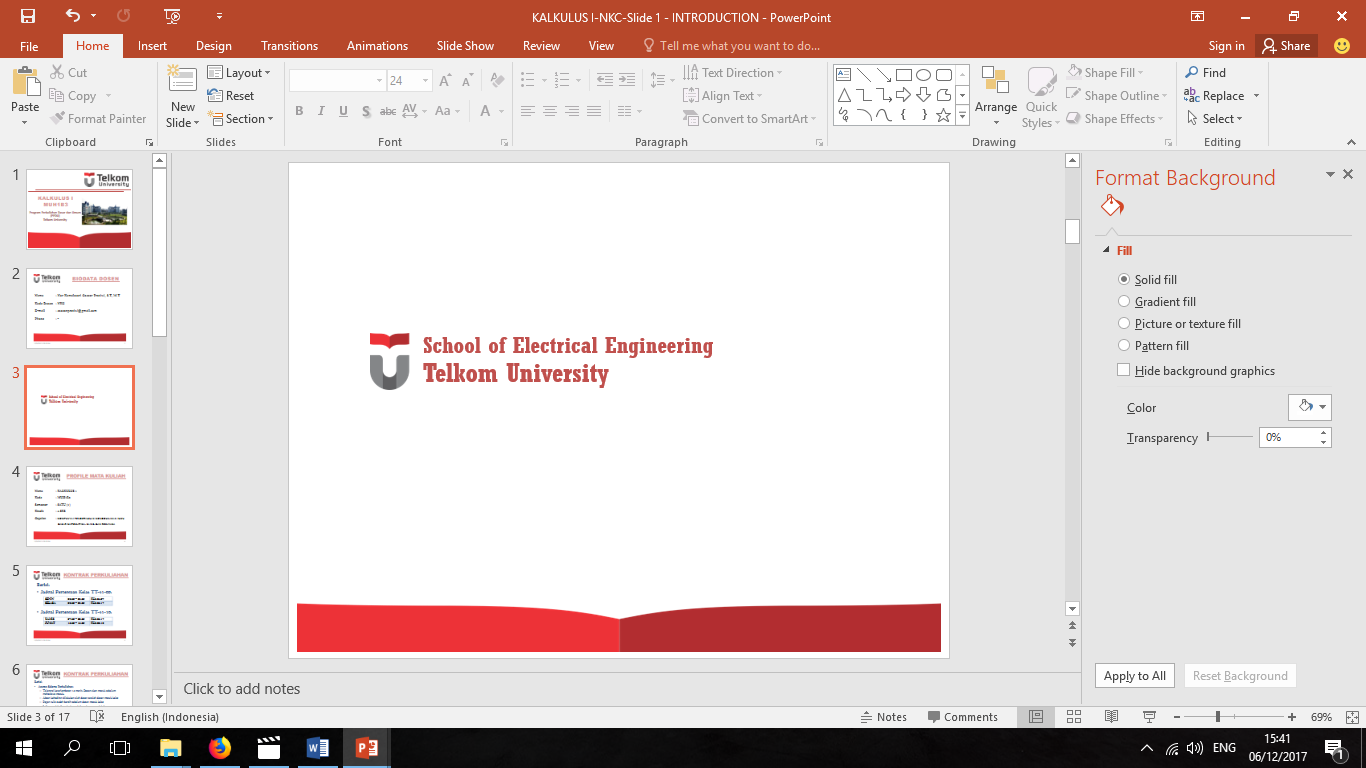 LATIHAN
KODE DOSEN : NKC  / MATA KULIAH : PROBABILITAS & STATISTIKA (MUH1F3)
14
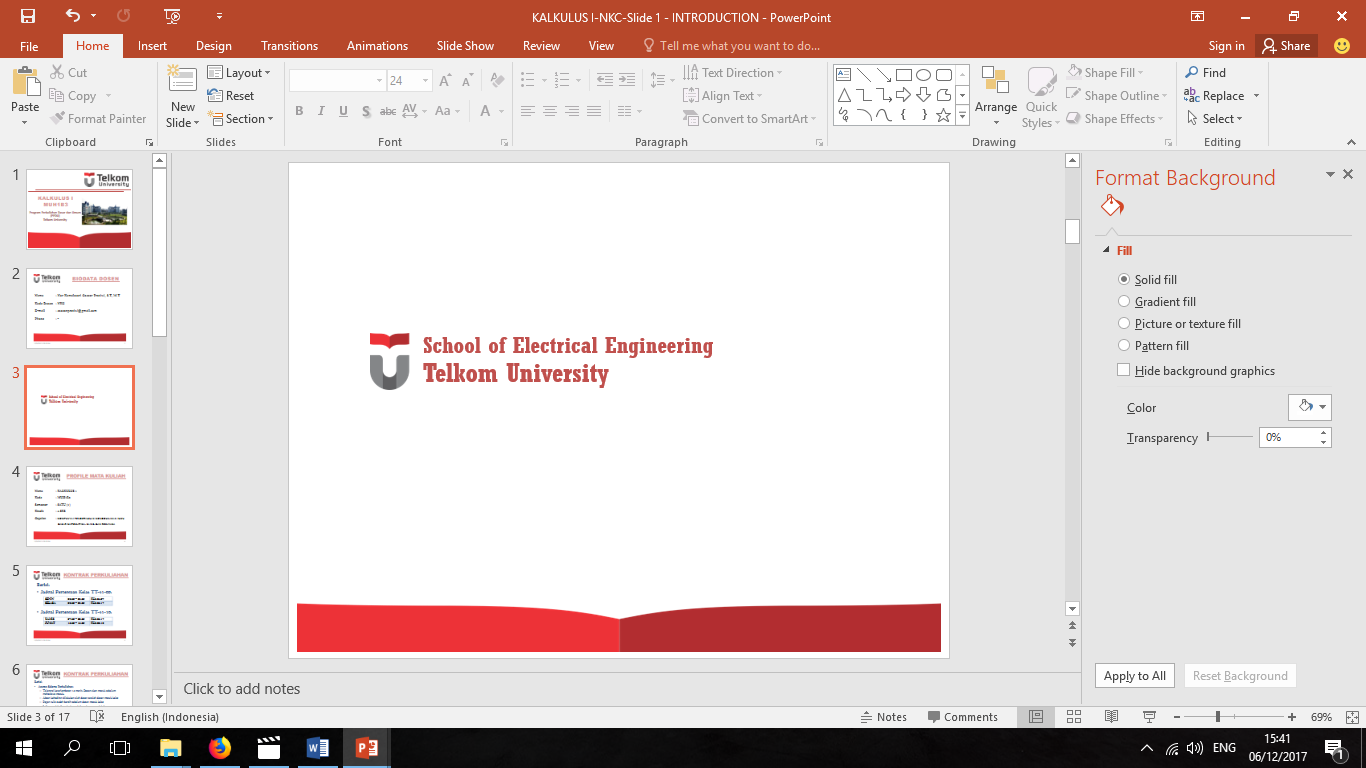 LATIHAN
KODE DOSEN : NKC  / MATA KULIAH : PROBABILITAS & STATISTIKA (MUH1F3)
15
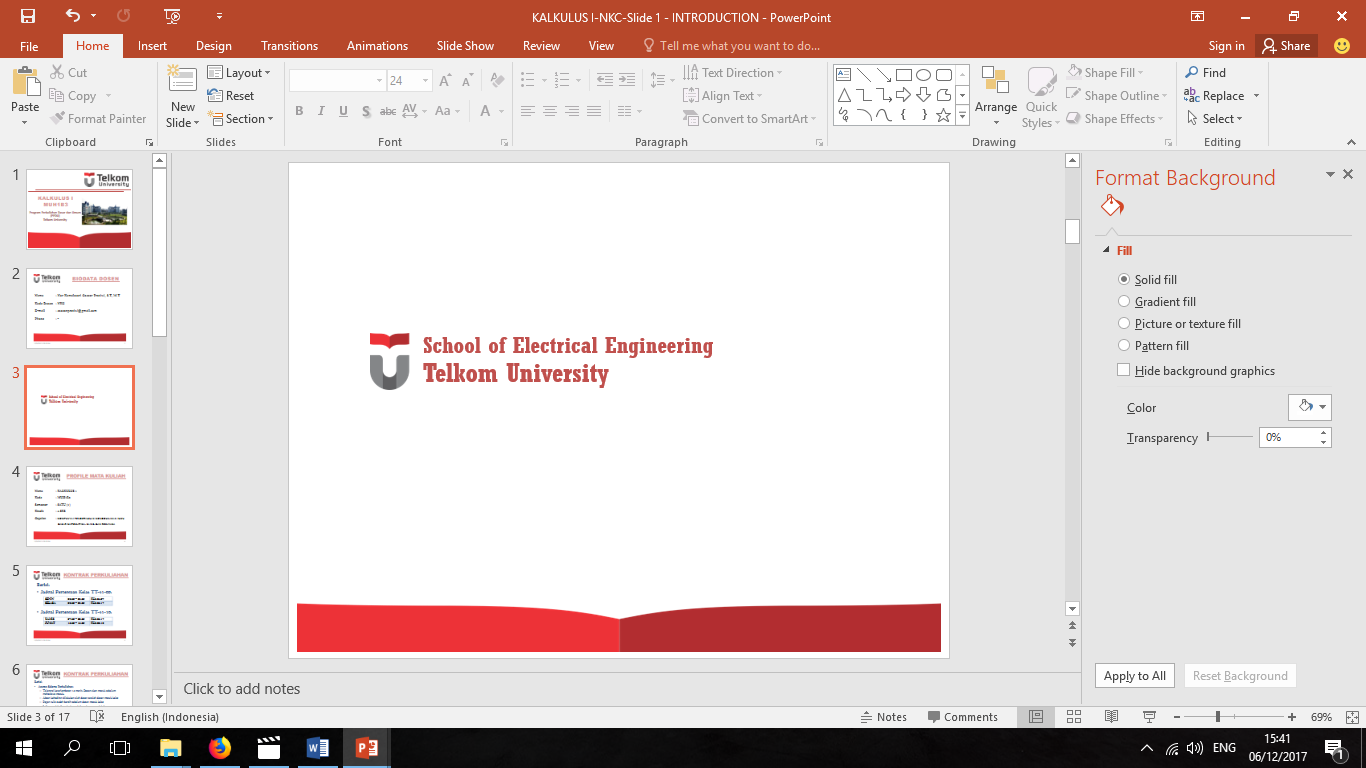 LATIHAN
KODE DOSEN : NKC  / MATA KULIAH : PROBABILITAS & STATISTIKA (MUH1F3)
16
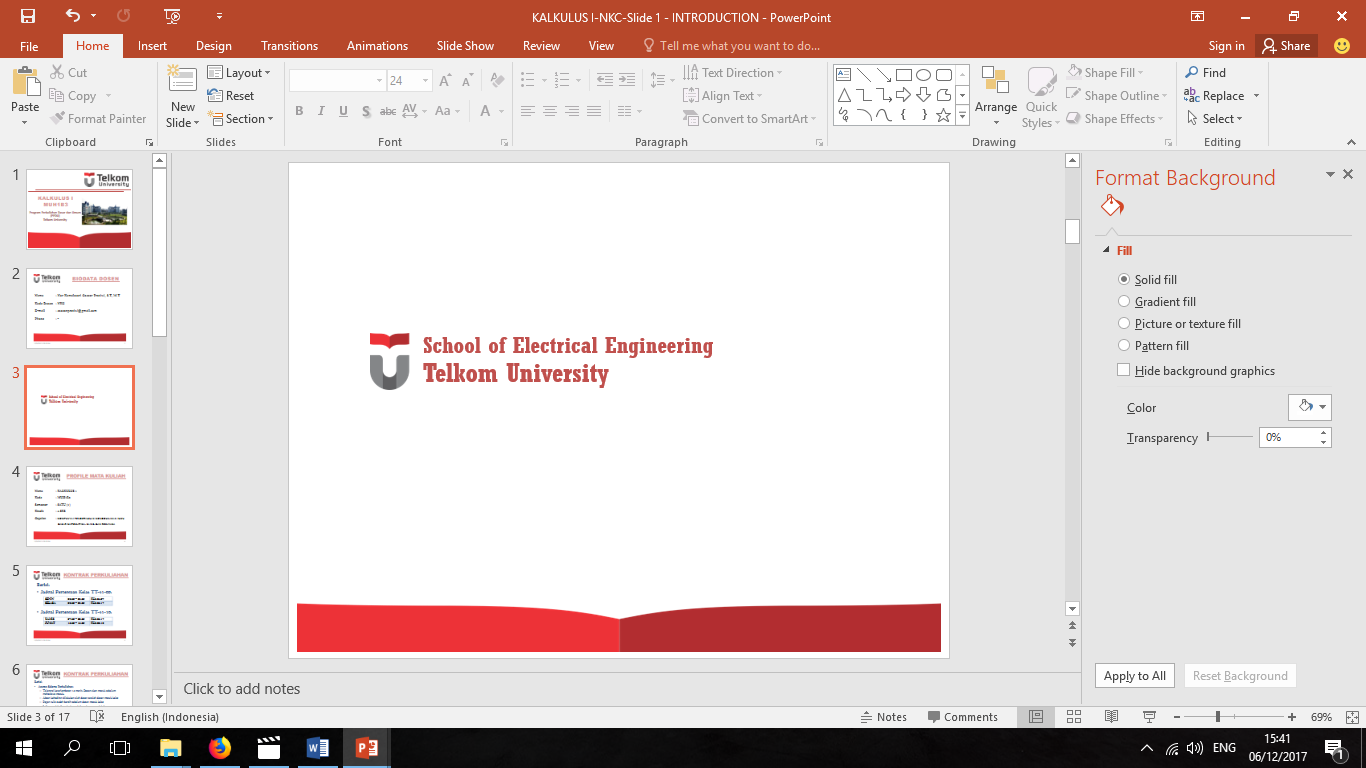 LATIHAN
KODE DOSEN : NKC  / MATA KULIAH : PROBABILITAS & STATISTIKA (MUH1F3)
17
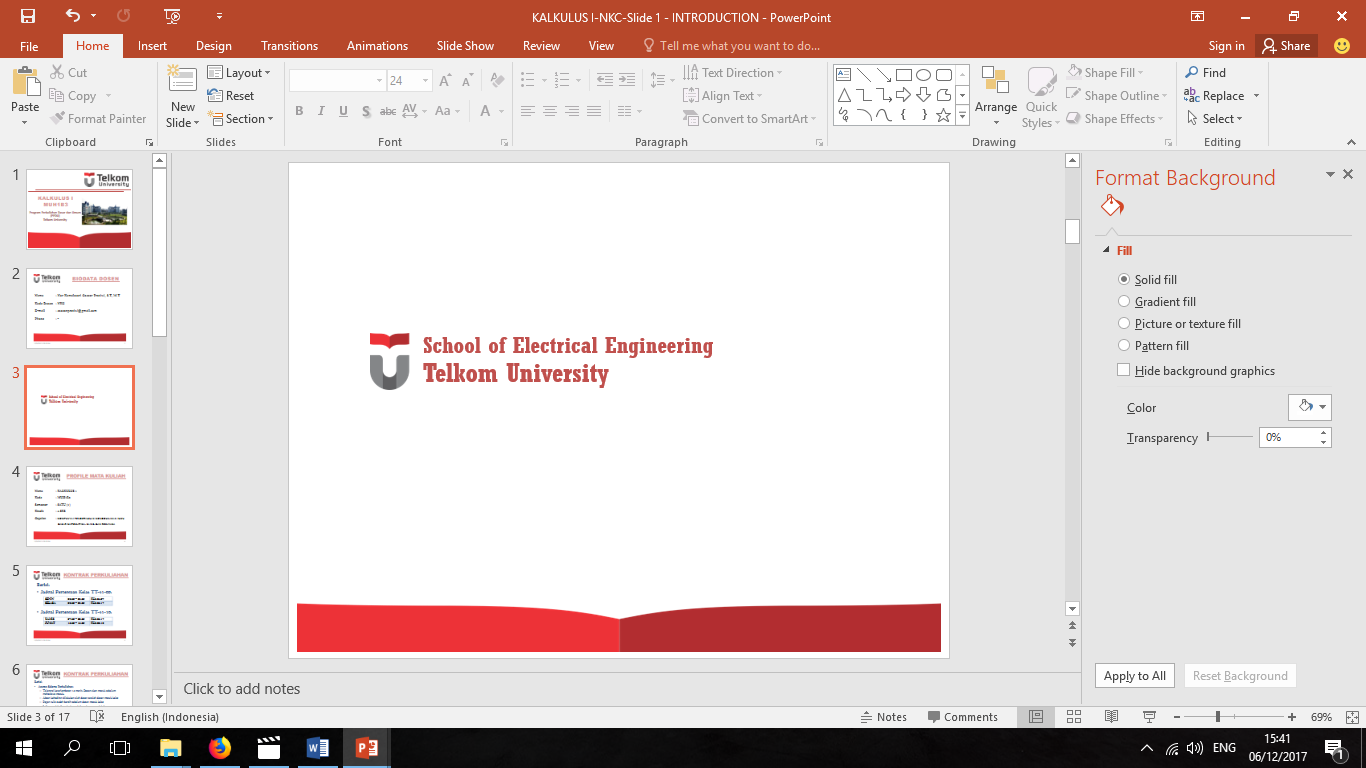 LATIHAN
KODE DOSEN : NKC  / MATA KULIAH : PROBABILITAS & STATISTIKA (MUH1F3)
18
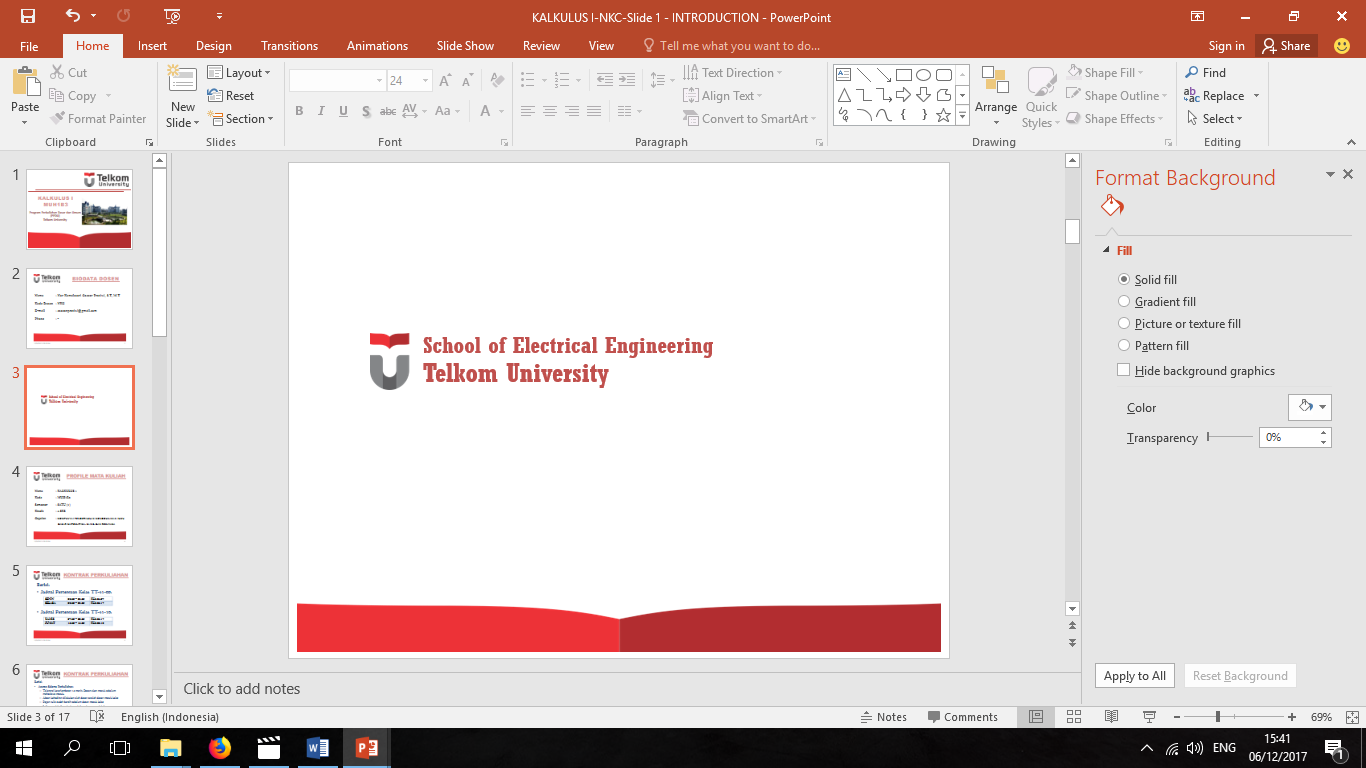 KODE DOSEN : NKC  / MATA KULIAH : PROBABILITAS & STATISTIKA (MUH1F3)
19
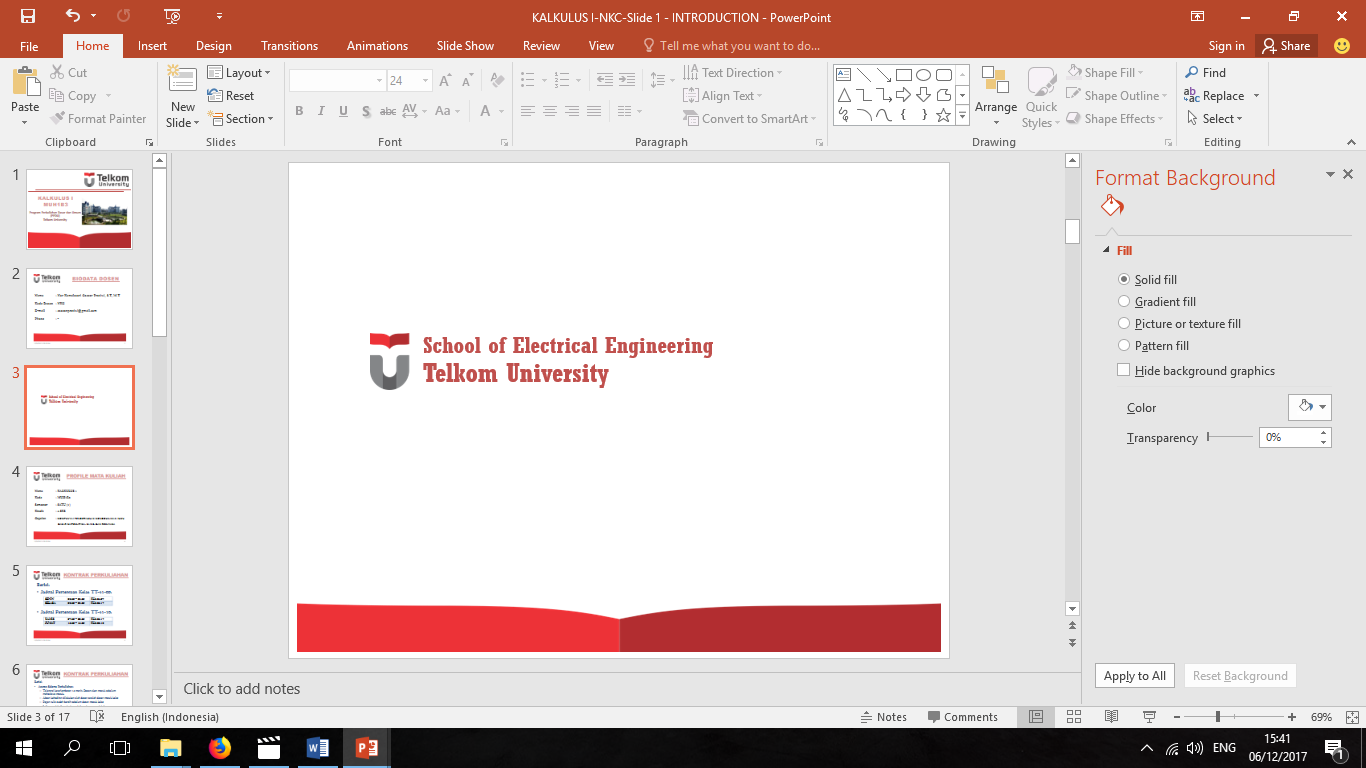 KODE DOSEN : NKC  / MATA KULIAH : PROBABILITAS & STATISTIKA (MUH1F3)
20
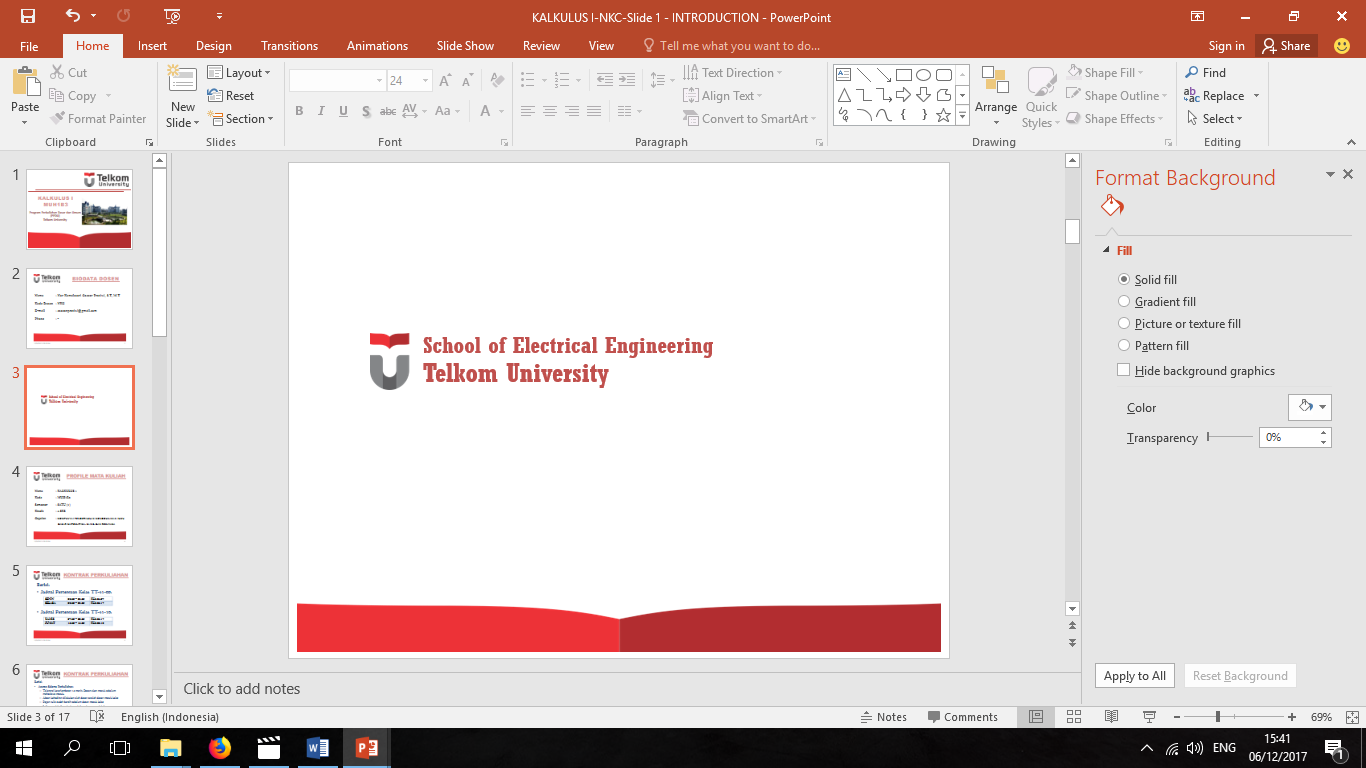 KODE DOSEN : NKC  / MATA KULIAH : PROBABILITAS & STATISTIKA (MUH1F3)
21
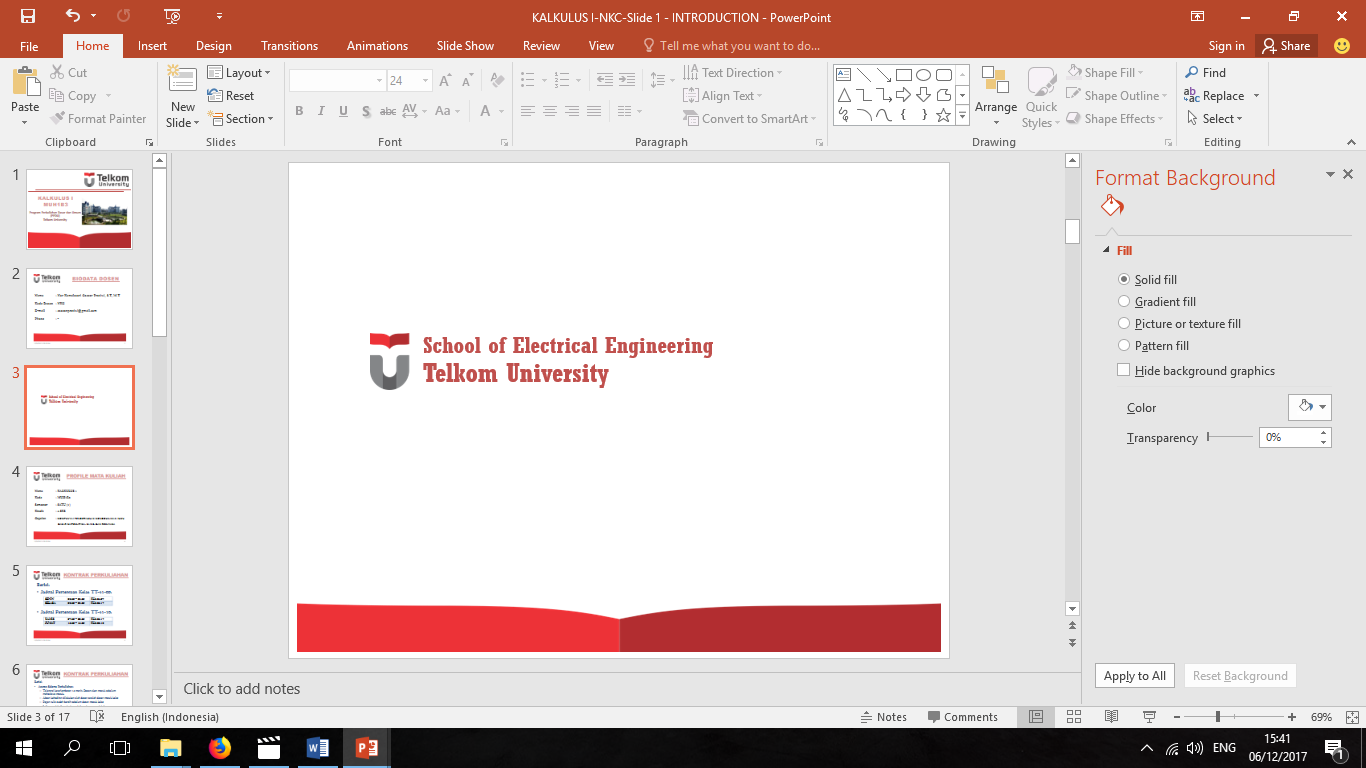 KODE DOSEN : NKC  / MATA KULIAH : PROBABILITAS & STATISTIKA (MUH1F3)
22
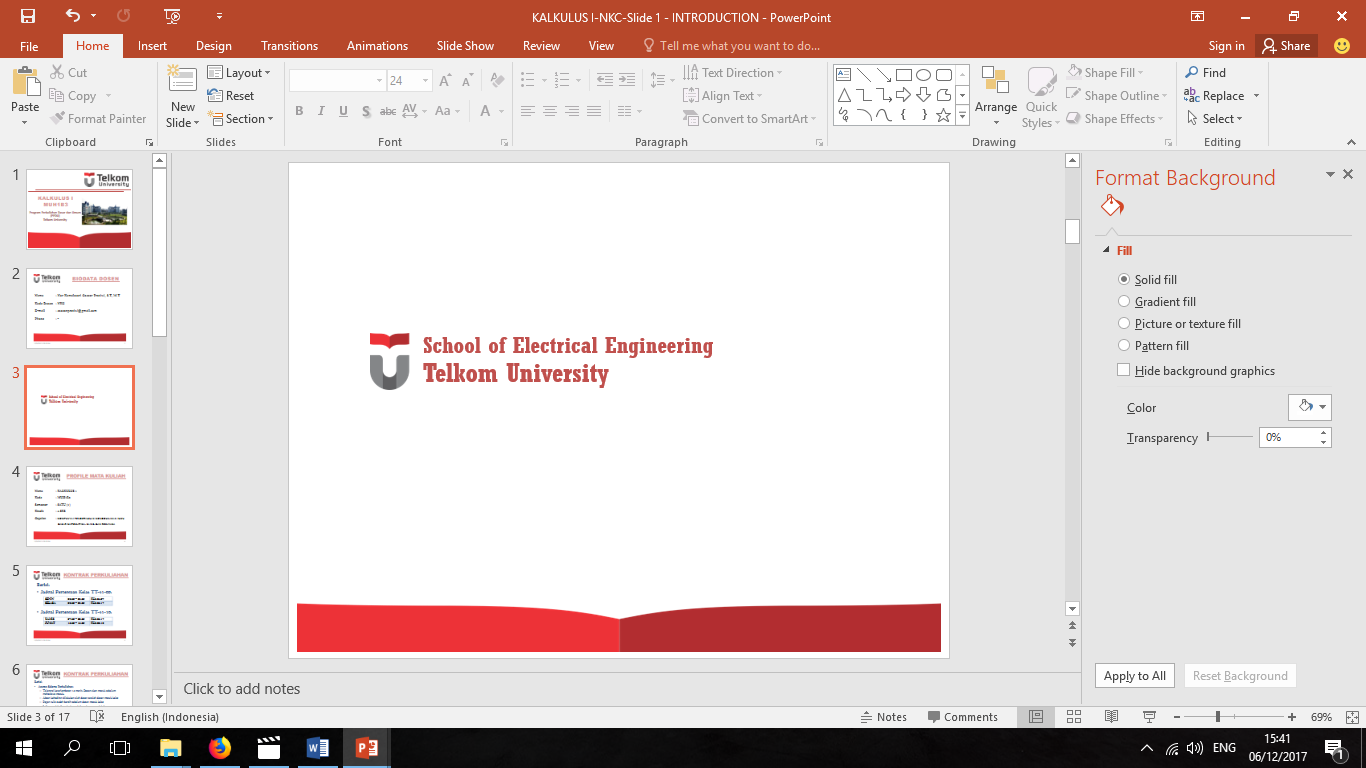 KODE DOSEN : NKC  / MATA KULIAH : PROBABILITAS & STATISTIKA (MUH1F3)
23
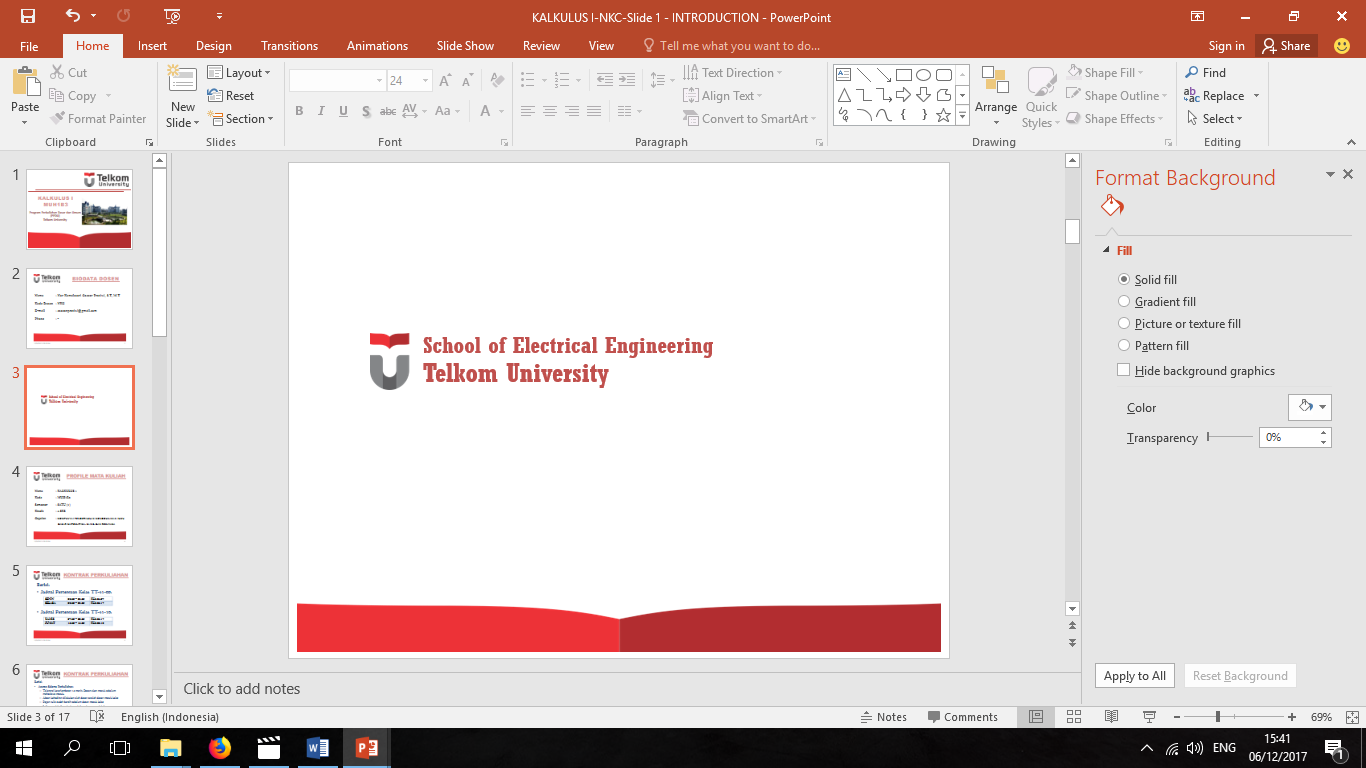 KODE DOSEN : NKC  / MATA KULIAH : PROBABILITAS & STATISTIKA (MUH1F3)
24
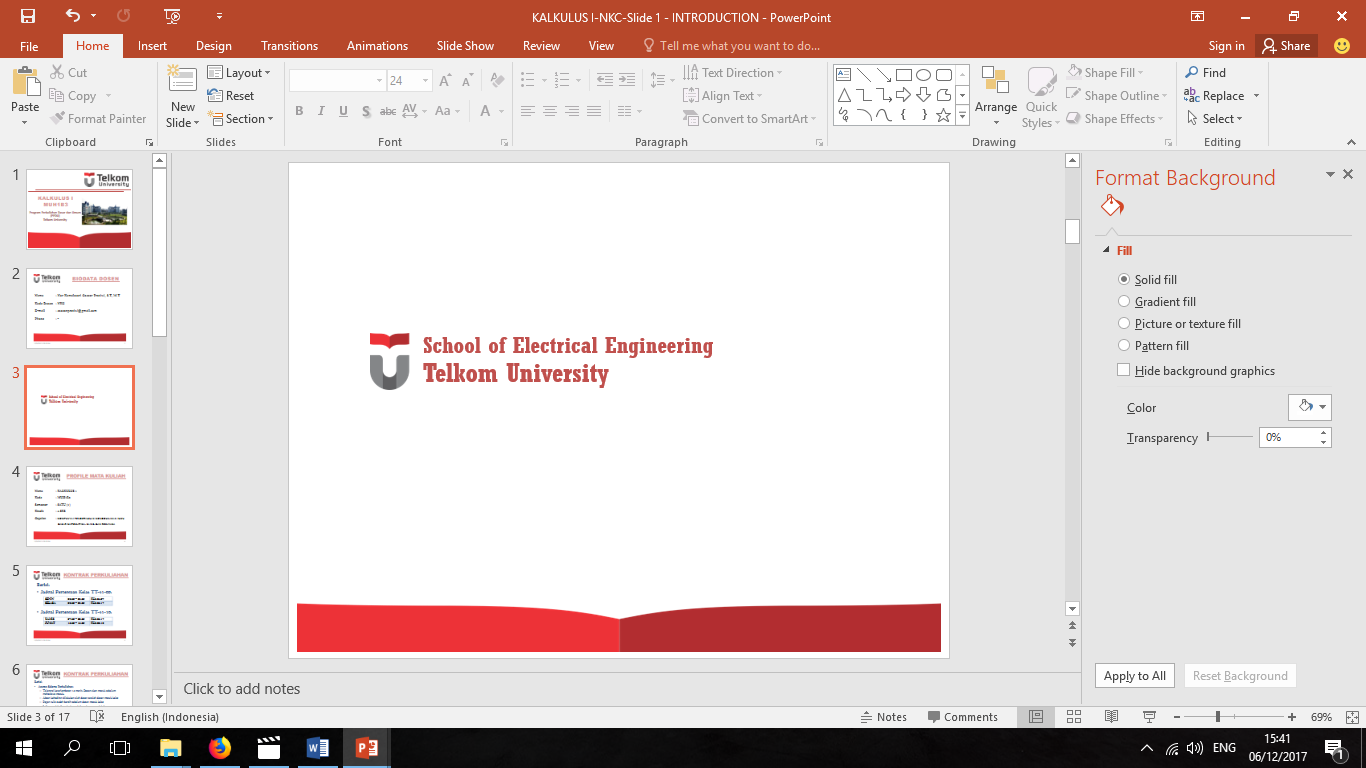 KODE DOSEN : NKC  / MATA KULIAH : PROBABILITAS & STATISTIKA (MUH1F3)
25
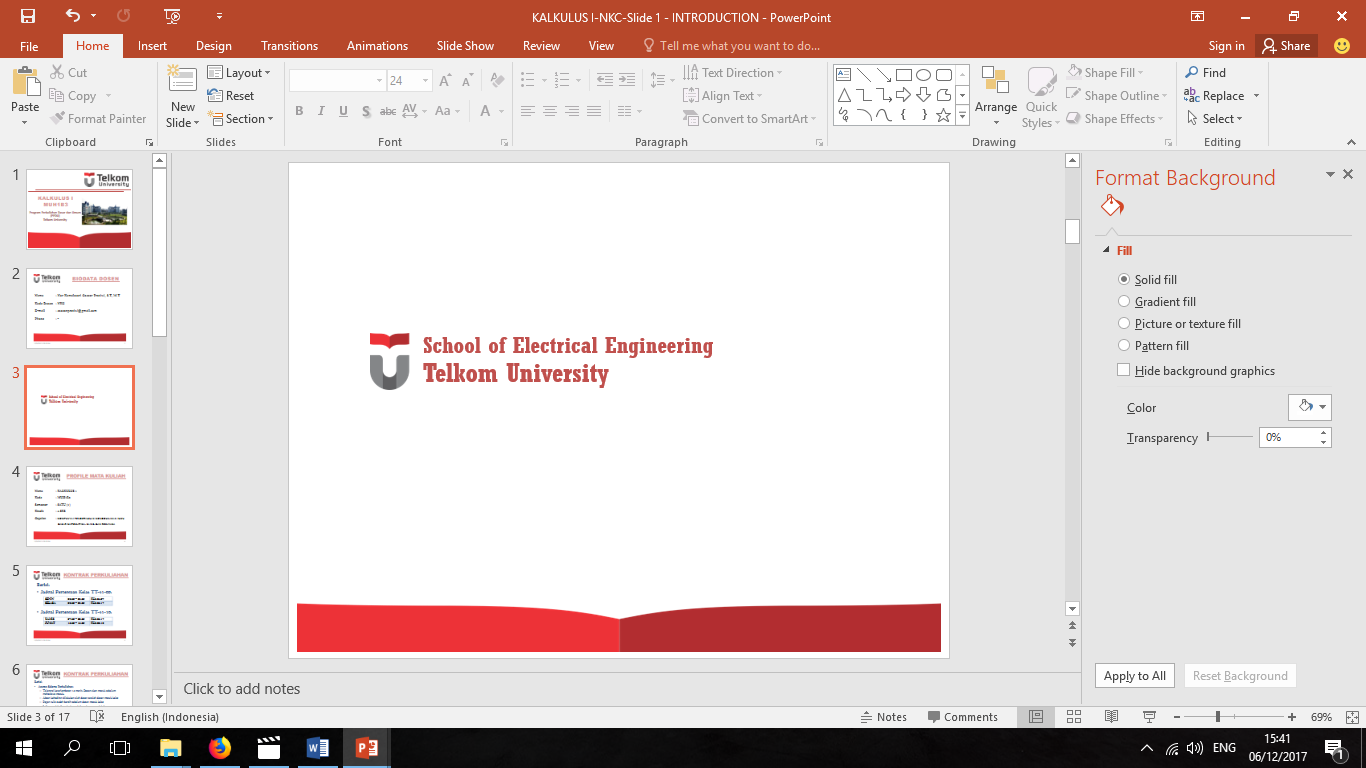 KODE DOSEN : NKC  / MATA KULIAH : PROBABILITAS & STATISTIKA (MUH1F3)
26
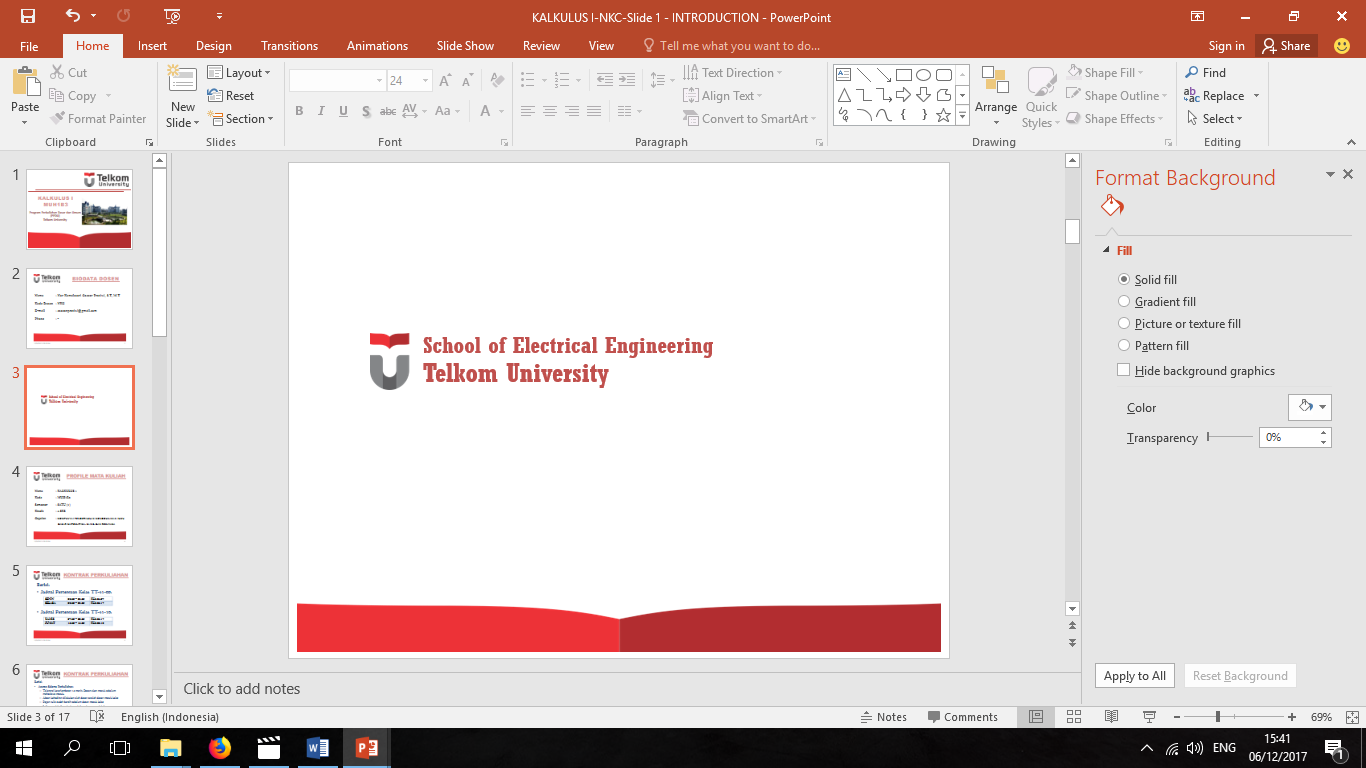 KODE DOSEN : NKC  / MATA KULIAH : PROBABILITAS & STATISTIKA (MUH1F3)
27
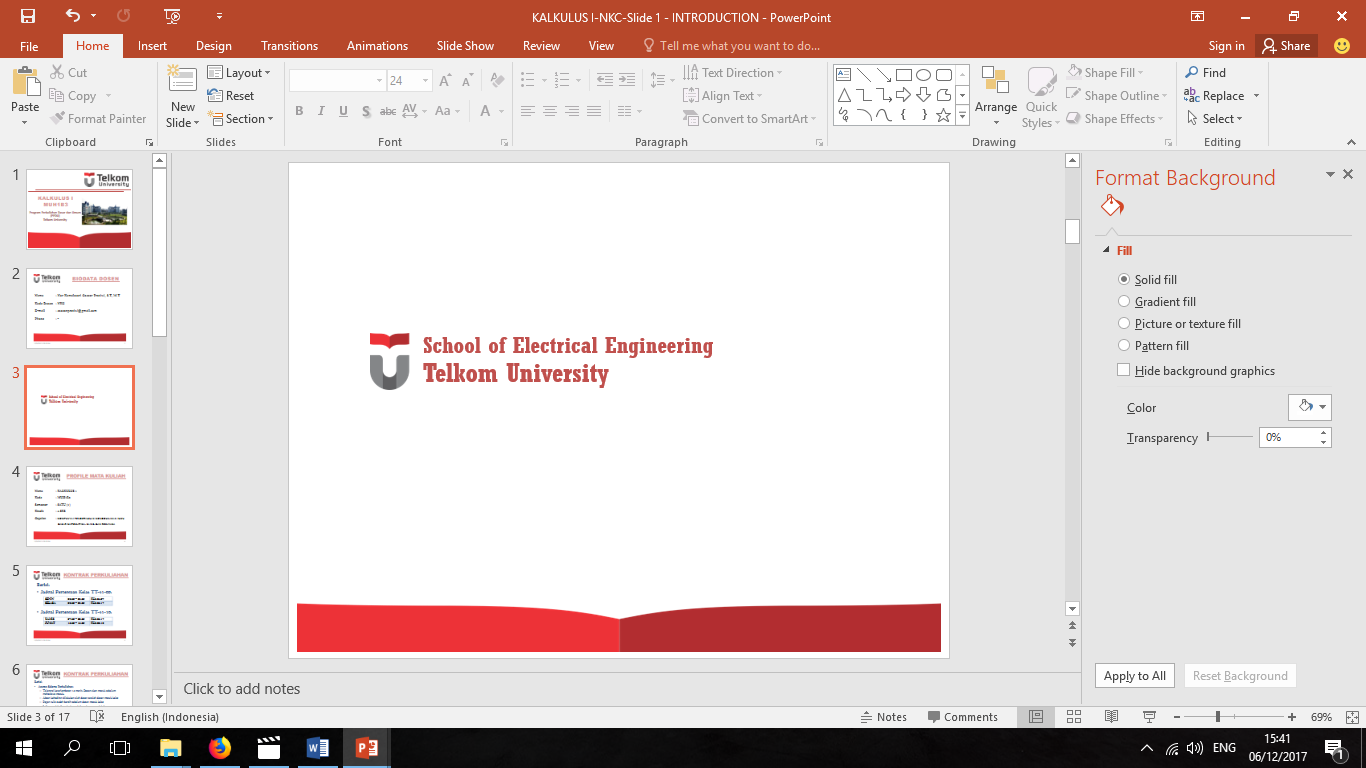 KODE DOSEN : NKC  / MATA KULIAH : PROBABILITAS & STATISTIKA (MUH1F3)
28
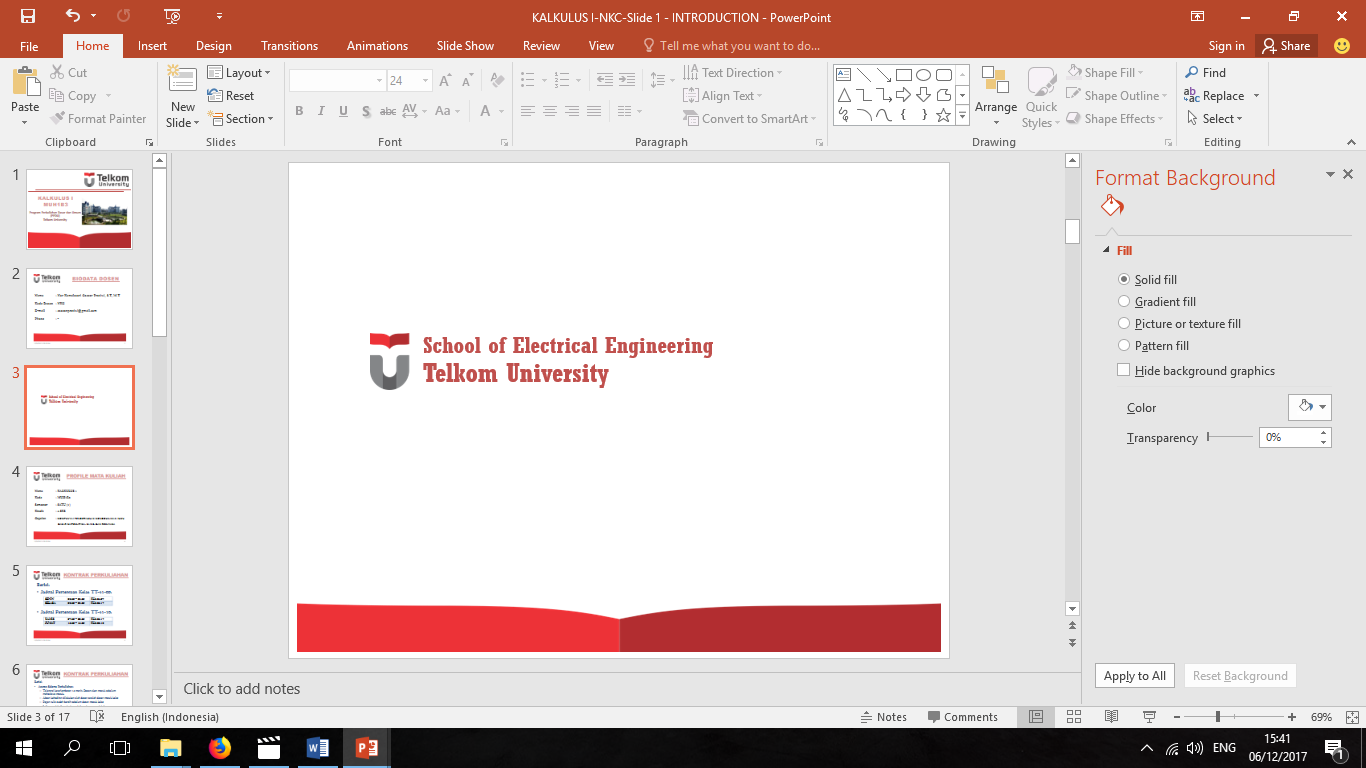 KODE DOSEN : NKC  / MATA KULIAH : PROBABILITAS & STATISTIKA (MUH1F3)
29
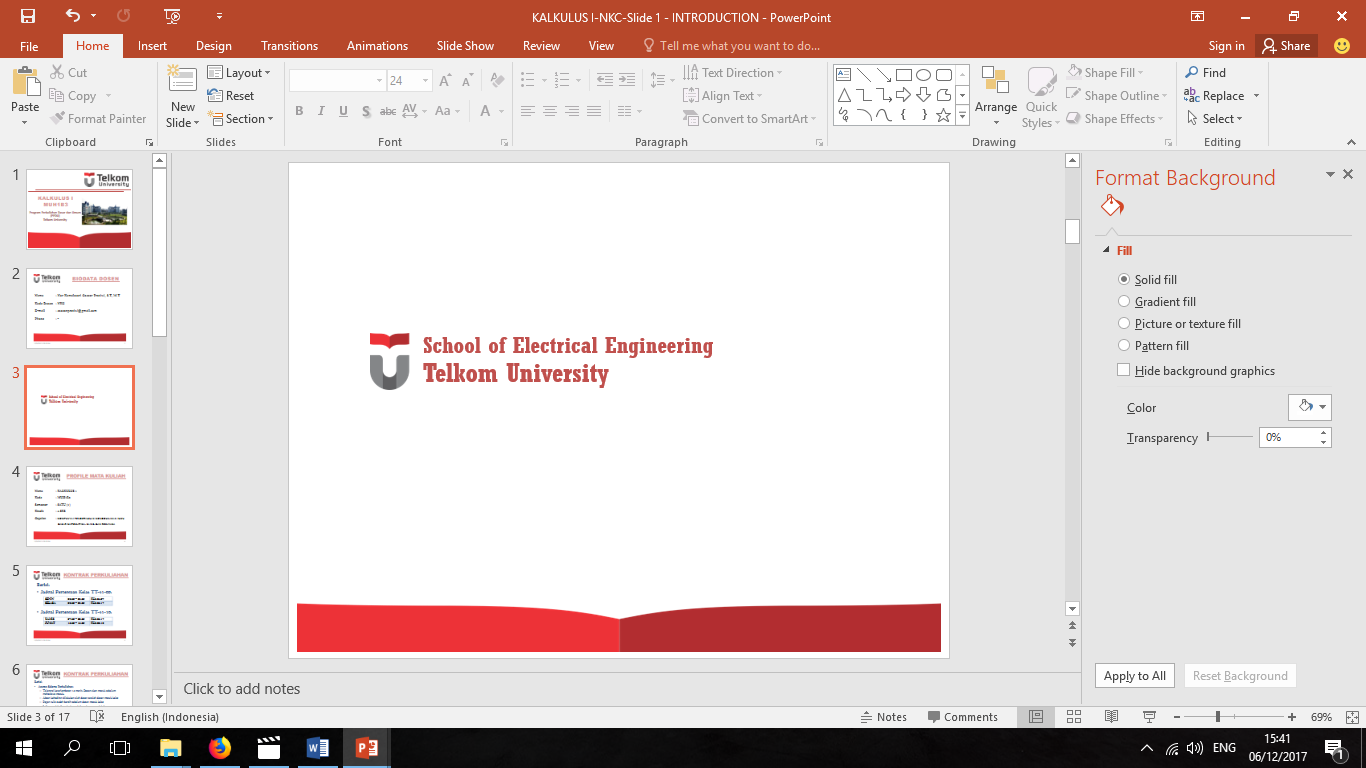 KODE DOSEN : NKC  / MATA KULIAH : PROBABILITAS & STATISTIKA (MUH1F3)
30
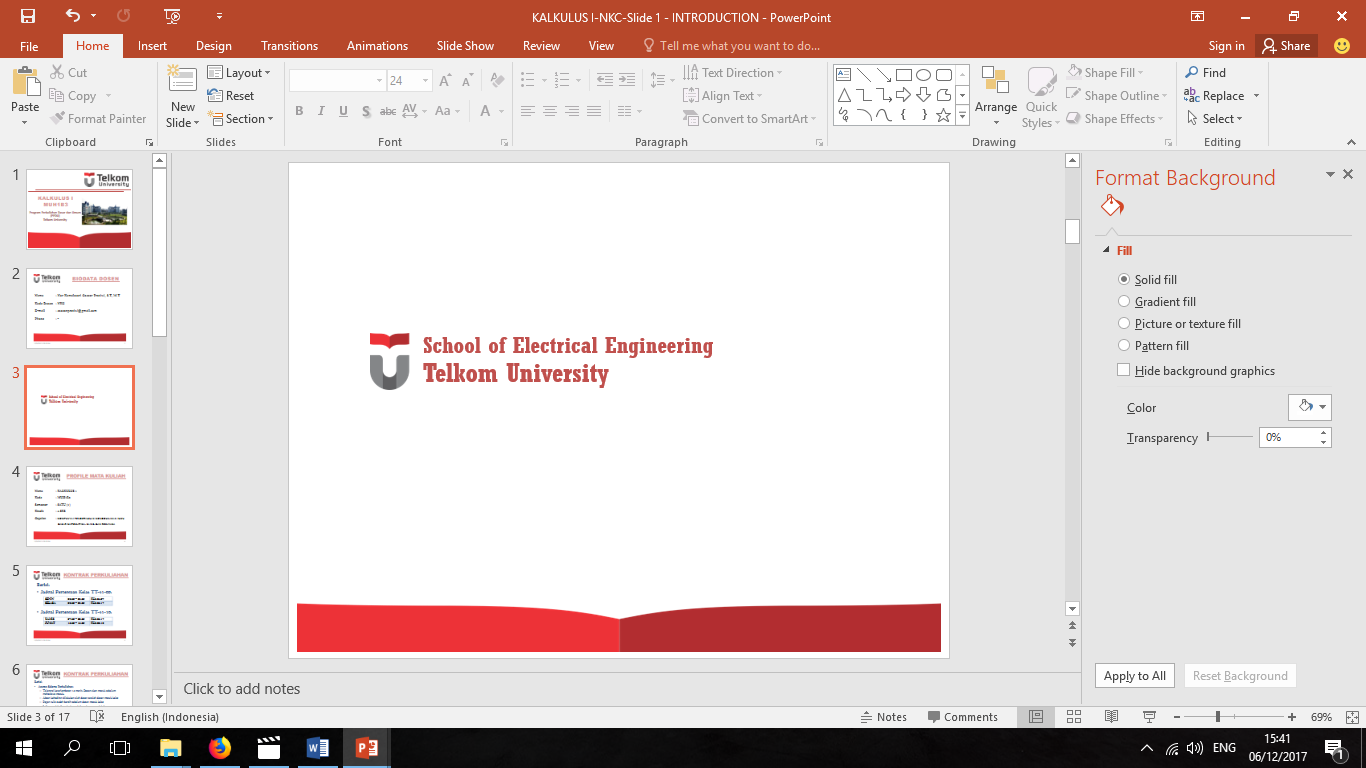 SOLUTION :
Gunakan sifat PDF
KODE DOSEN : NKC  / MATA KULIAH : PROBABILITAS & STATISTIKA (MUH1F3)
31
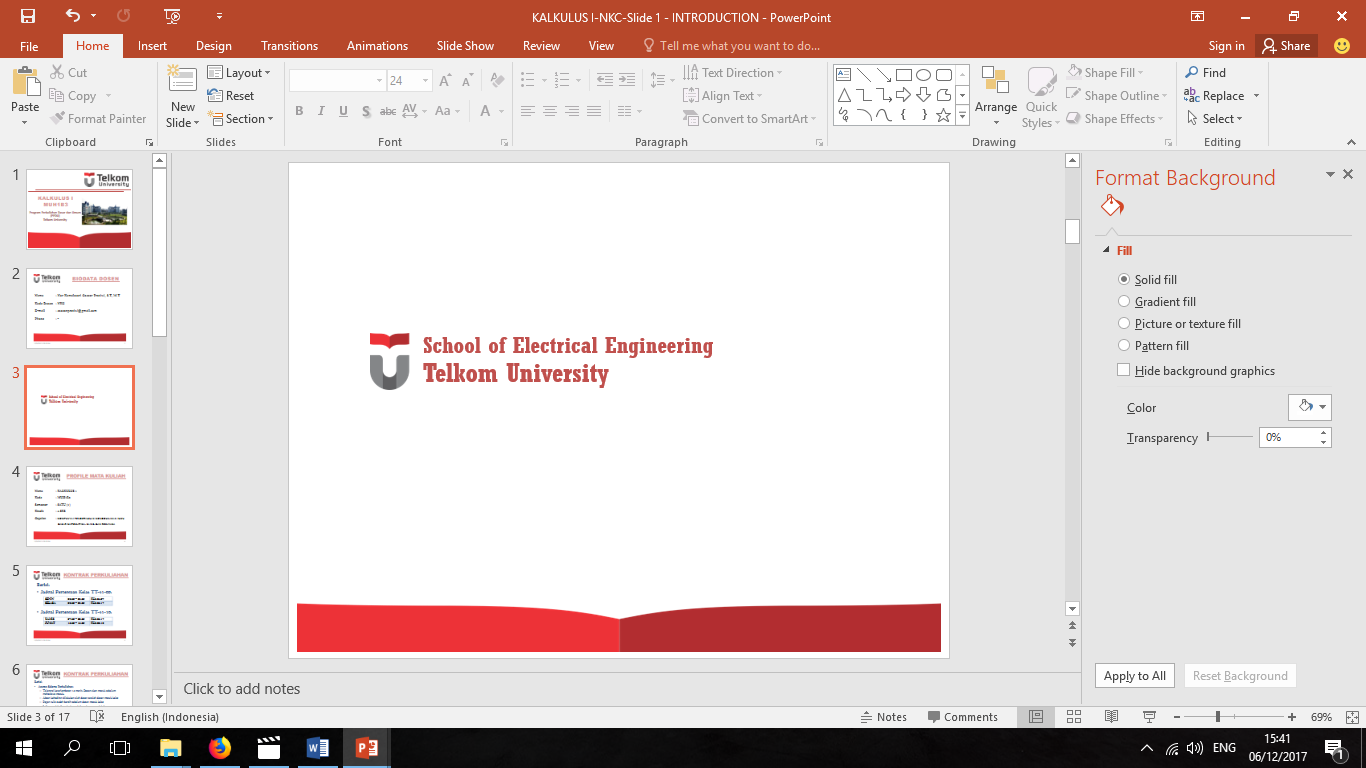 KODE DOSEN : NKC  / MATA KULIAH : PROBABILITAS & STATISTIKA (MUH1F3)
32
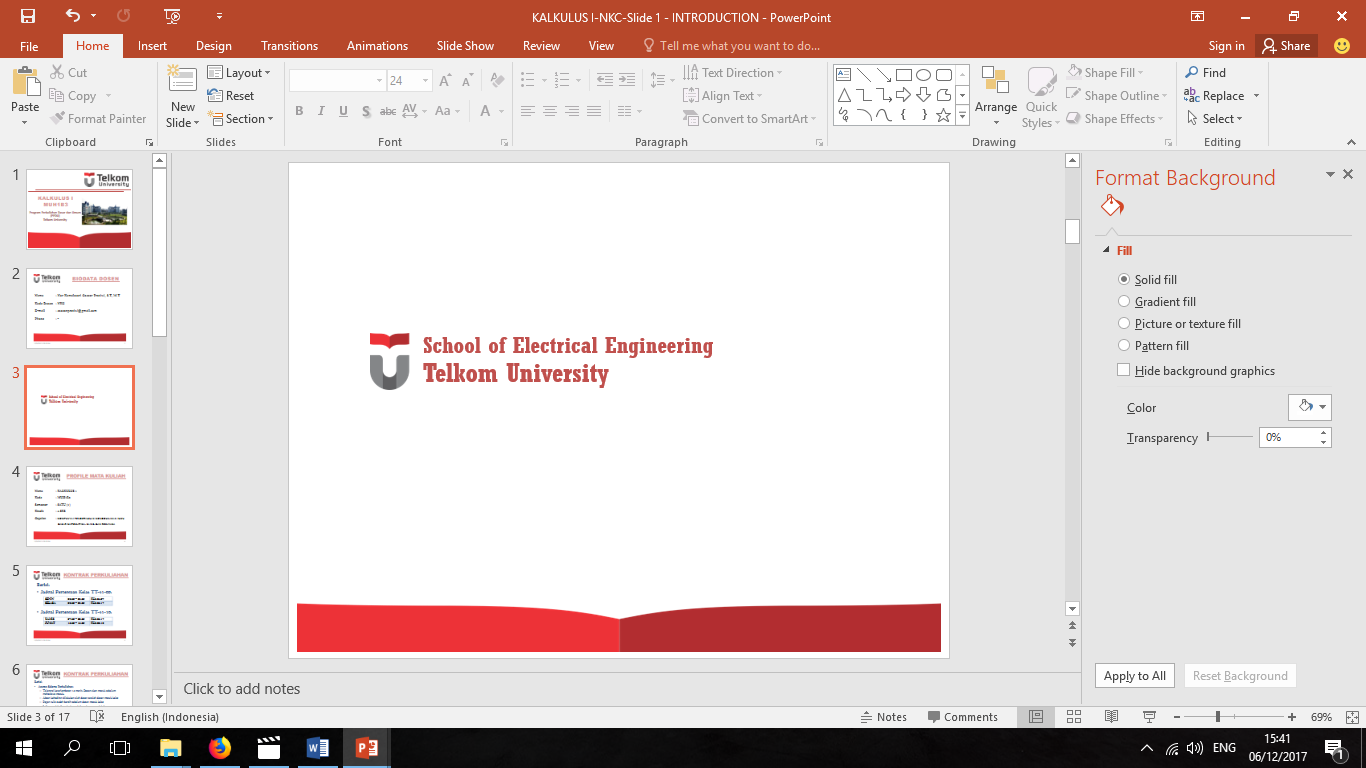 KODE DOSEN : NKC  / MATA KULIAH : PROBABILITAS & STATISTIKA (MUH1F3)
33
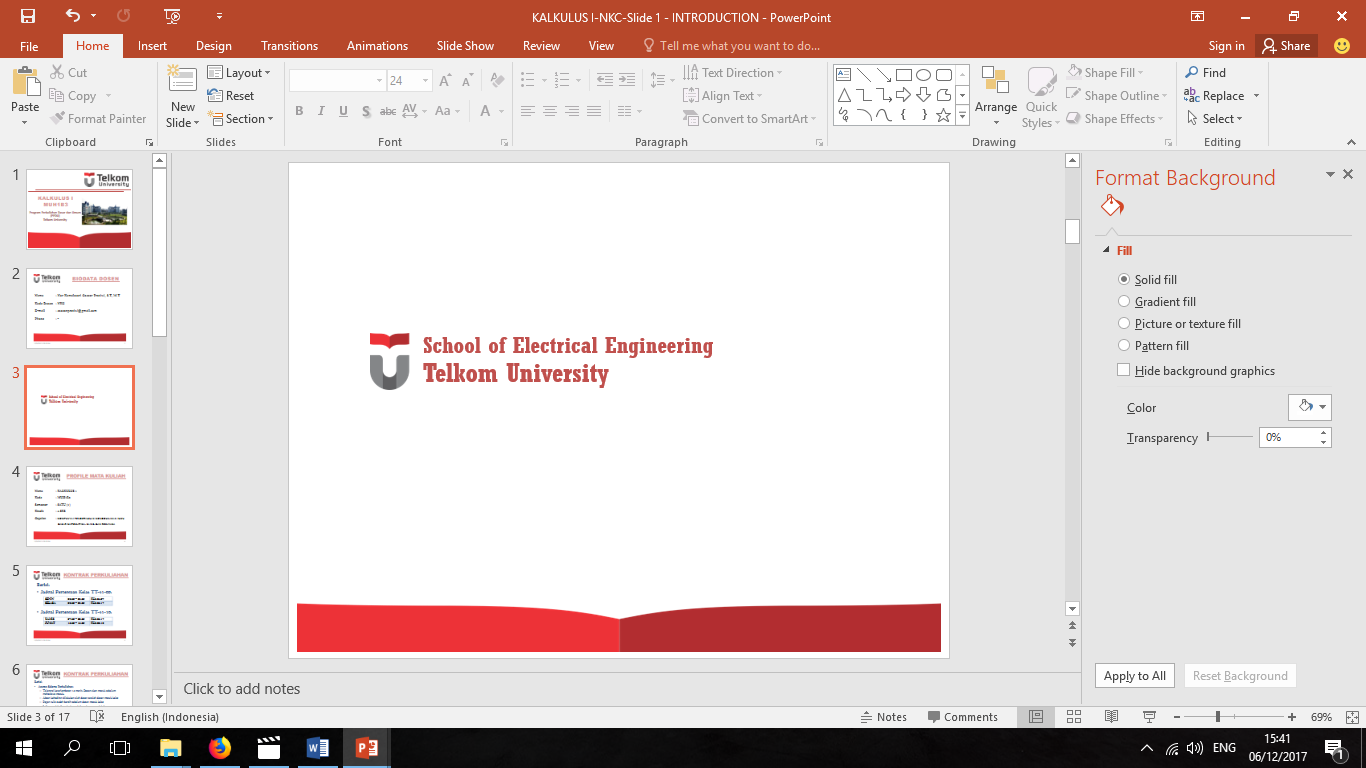 KODE DOSEN : NKC  / MATA KULIAH : PROBABILITAS & STATISTIKA (MUH1F3)
34
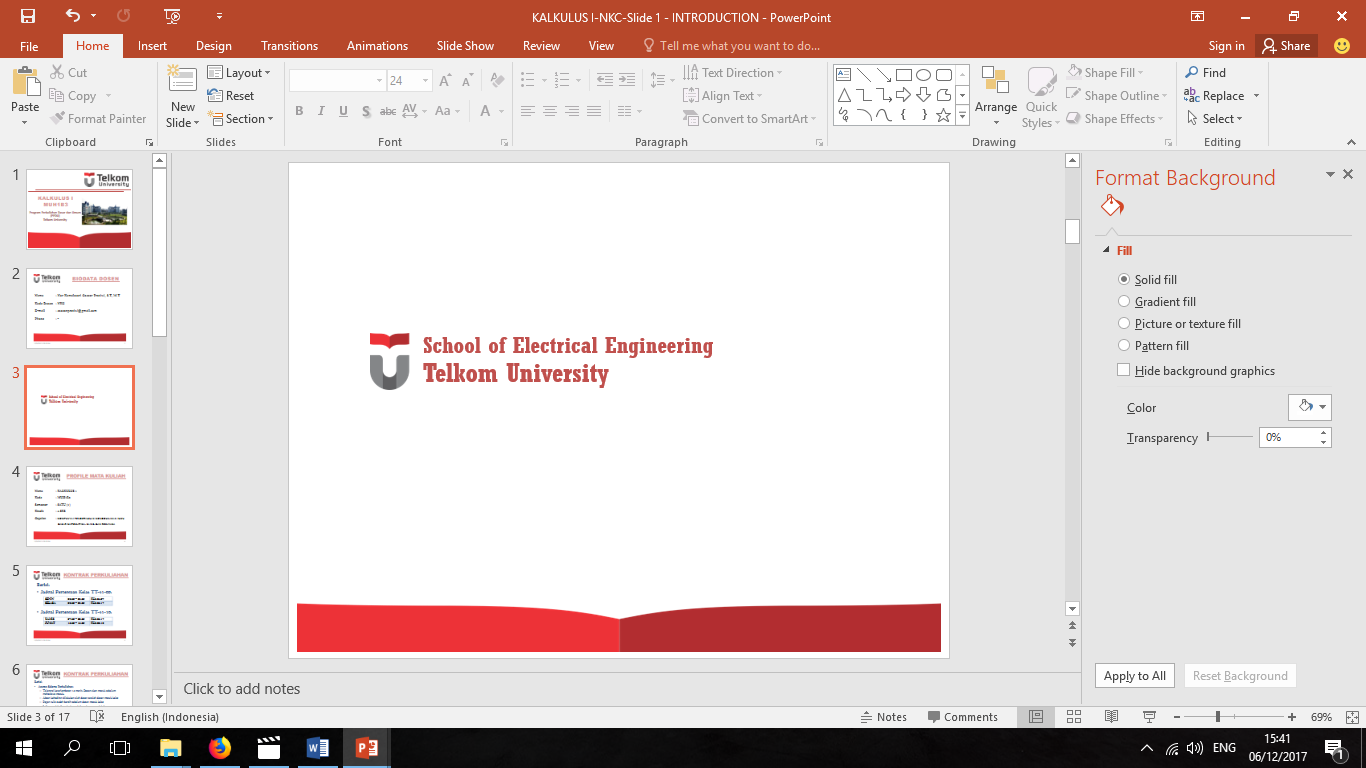 SOLUTION :
Gunakan sifat PMF
KODE DOSEN : NKC  / MATA KULIAH : PROBABILITAS & STATISTIKA (MUH1F3)
35
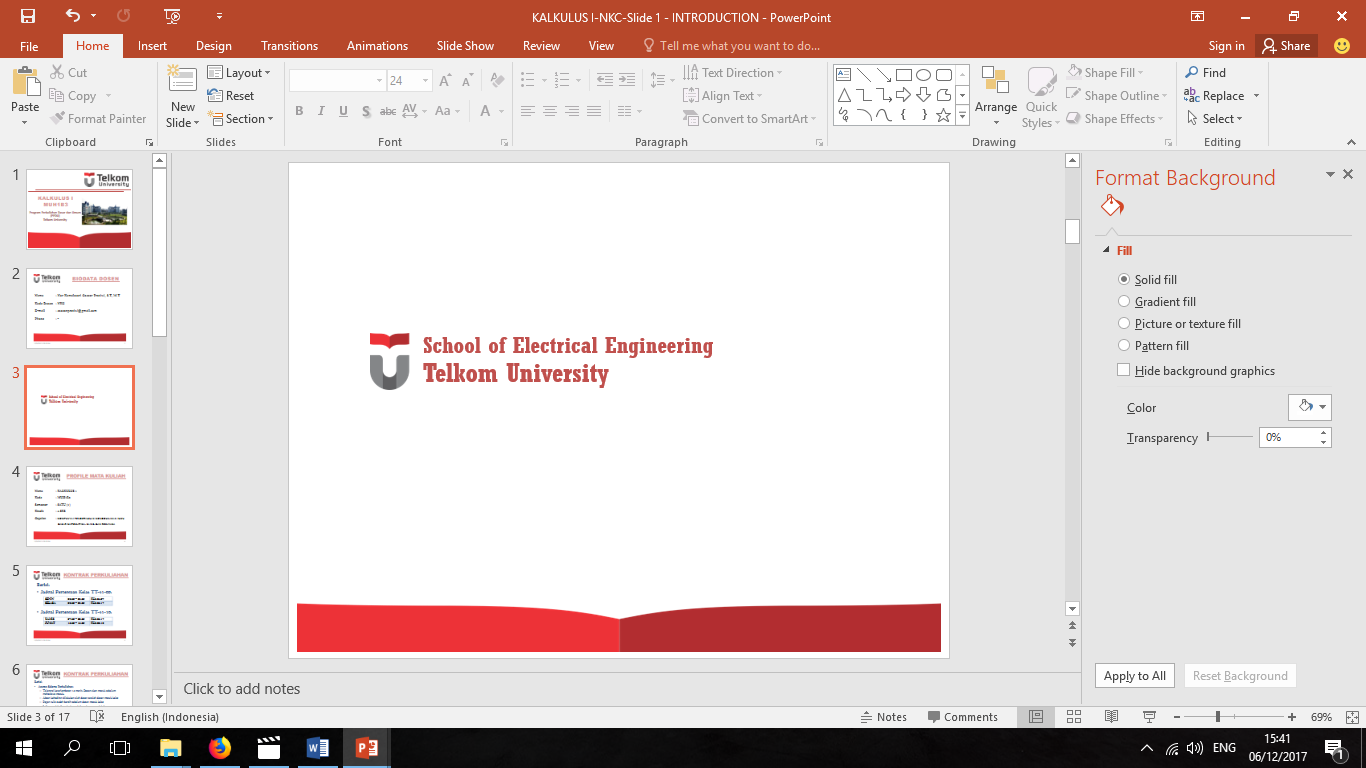 KODE DOSEN : NKC  / MATA KULIAH : PROBABILITAS & STATISTIKA (MUH1F3)
36
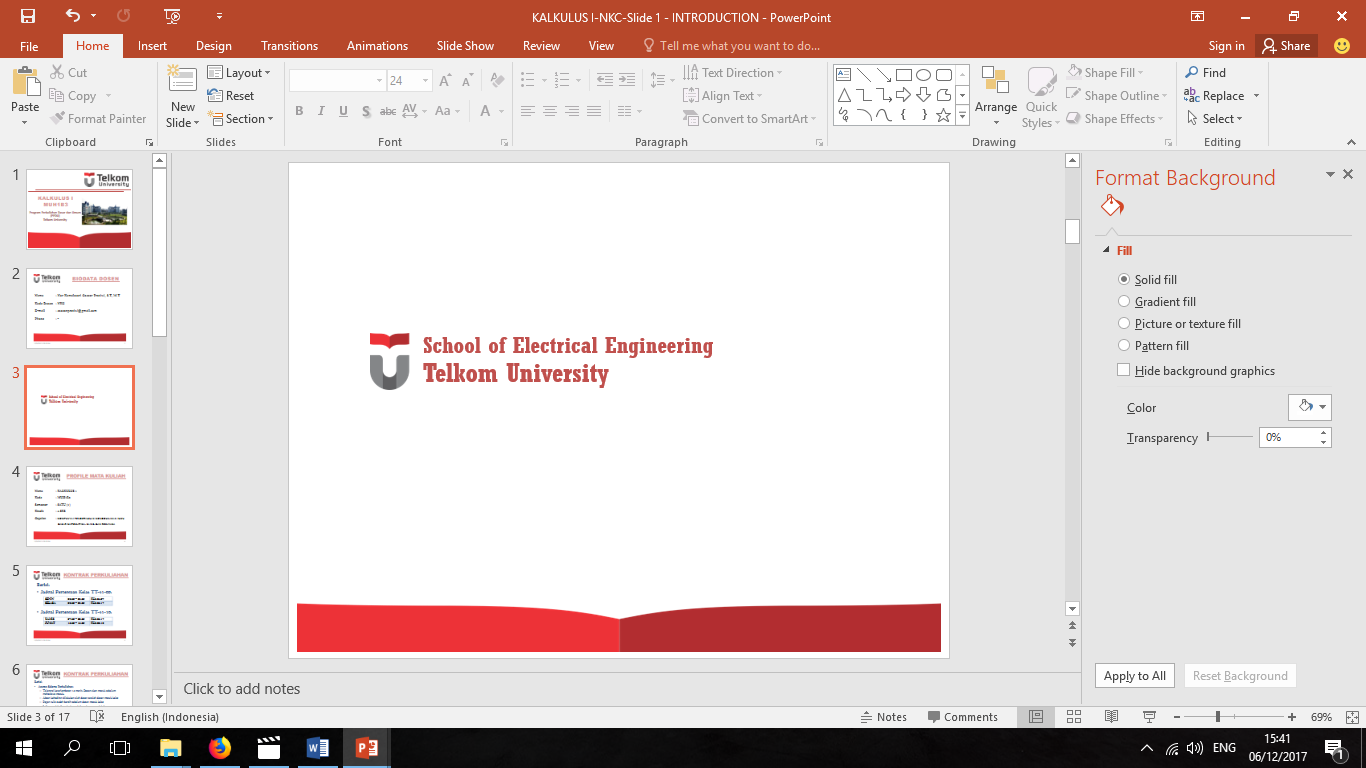 KODE DOSEN : NKC  / MATA KULIAH : PROBABILITAS & STATISTIKA (MUH1F3)
37
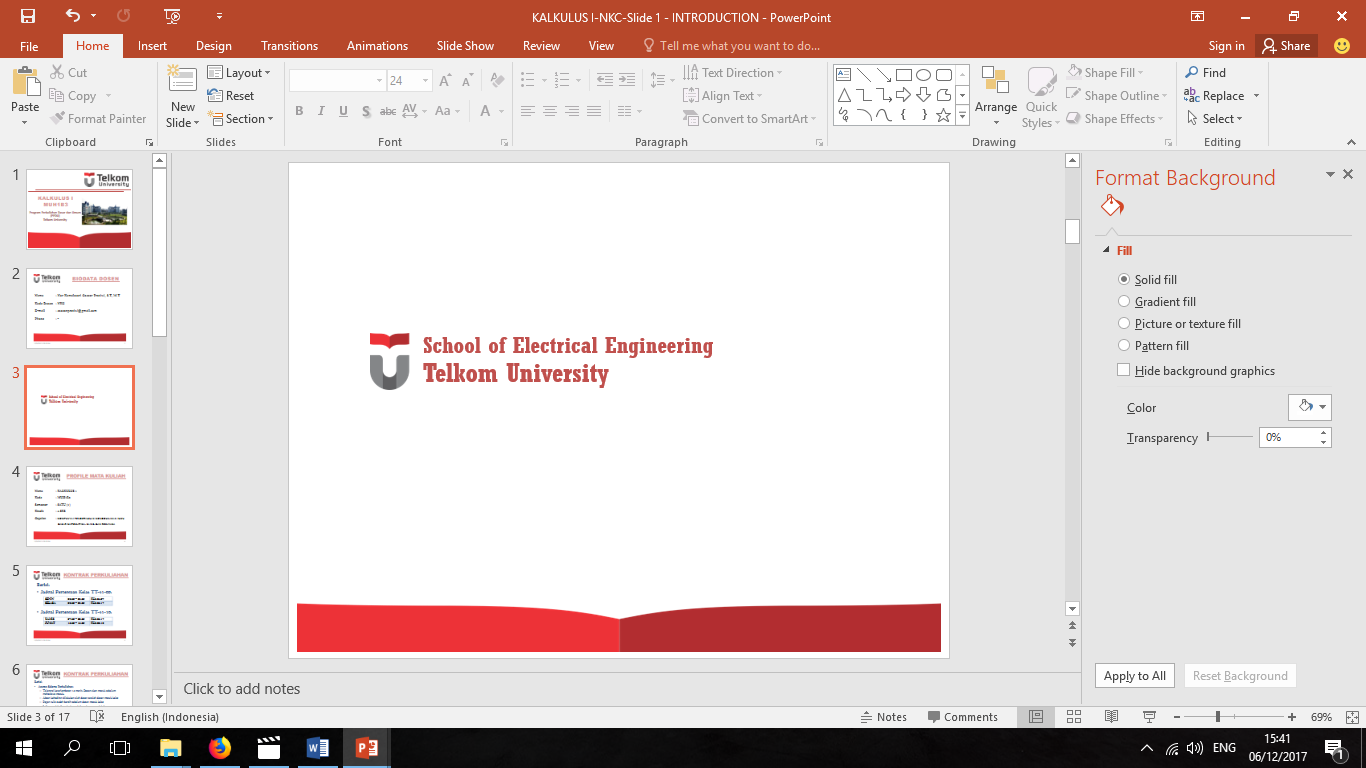 KODE DOSEN : NKC  / MATA KULIAH : PROBABILITAS & STATISTIKA (MUH1F3)
38
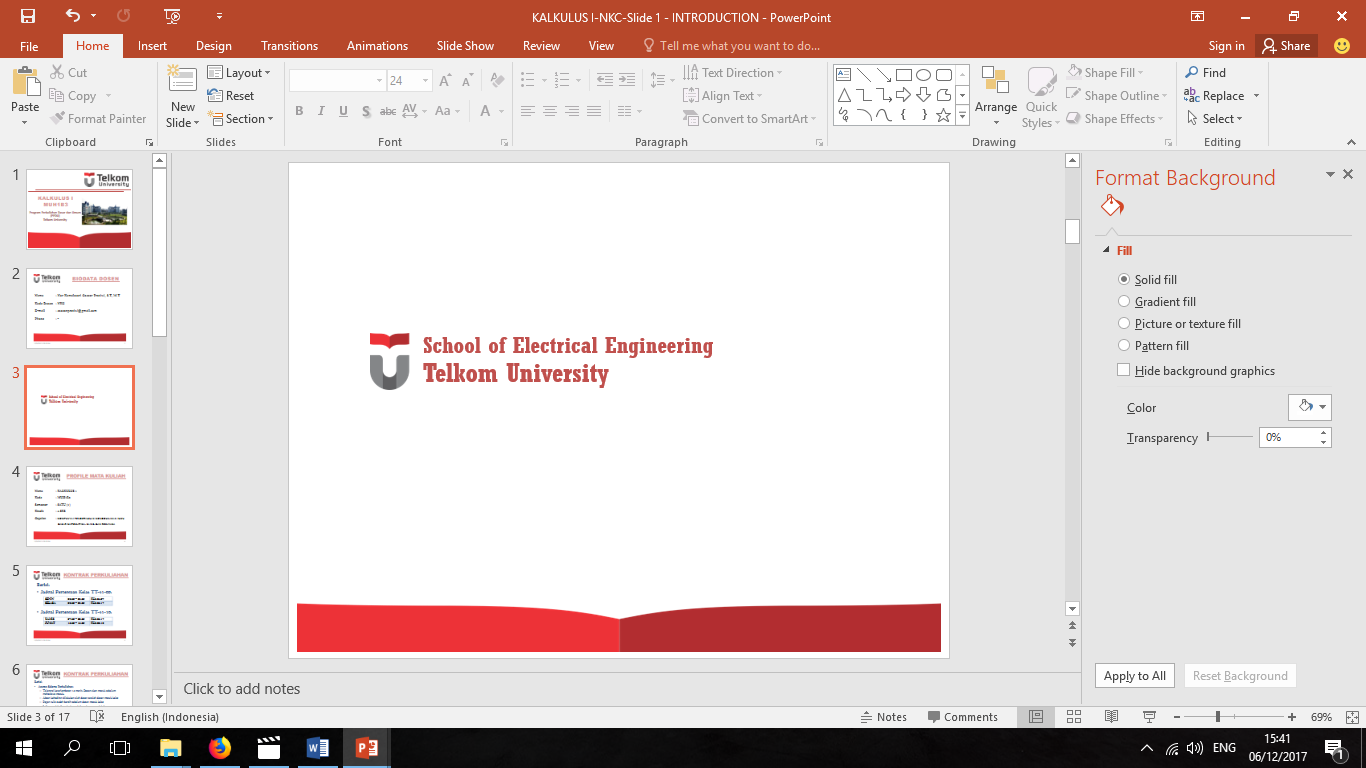 KODE DOSEN : NKC  / MATA KULIAH : PROBABILITAS & STATISTIKA (MUH1F3)
39
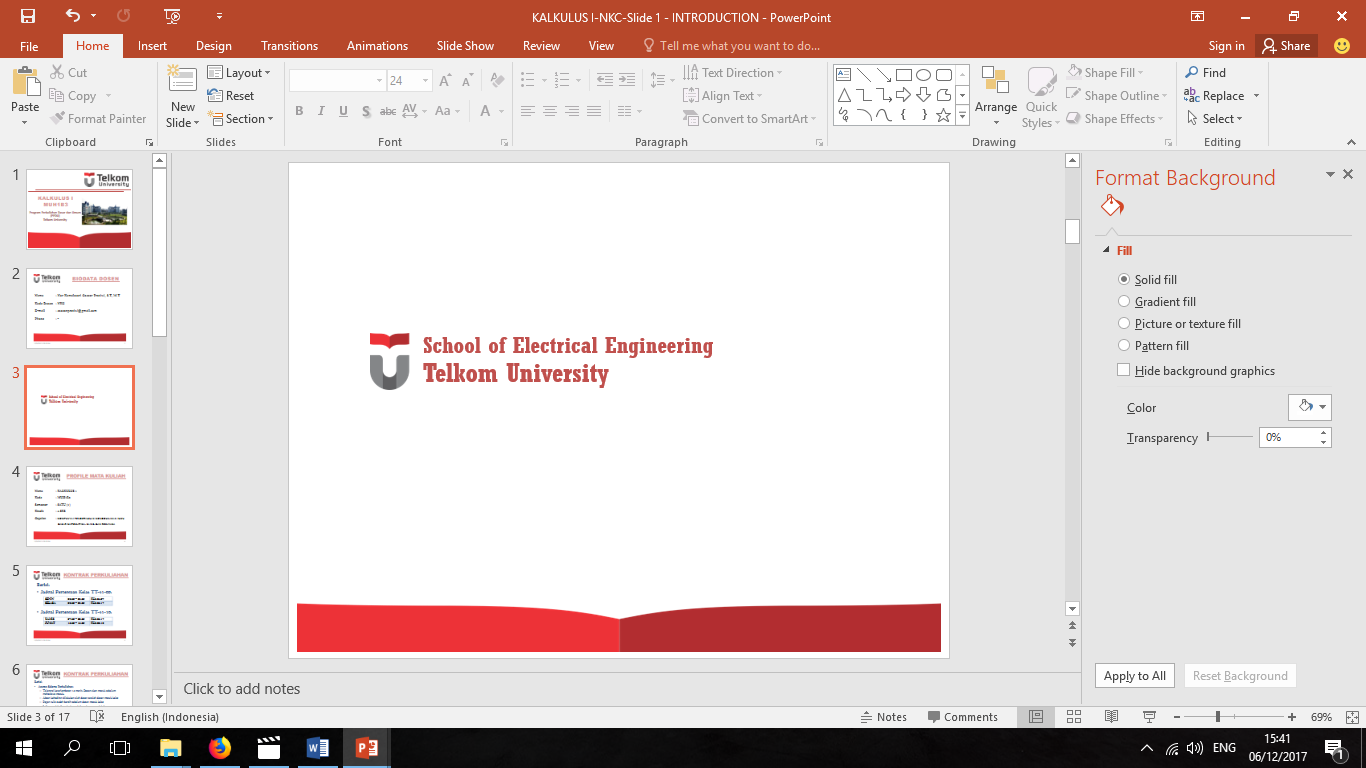 KODE DOSEN : NKC  / MATA KULIAH : PROBABILITAS & STATISTIKA (MUH1F3)
40
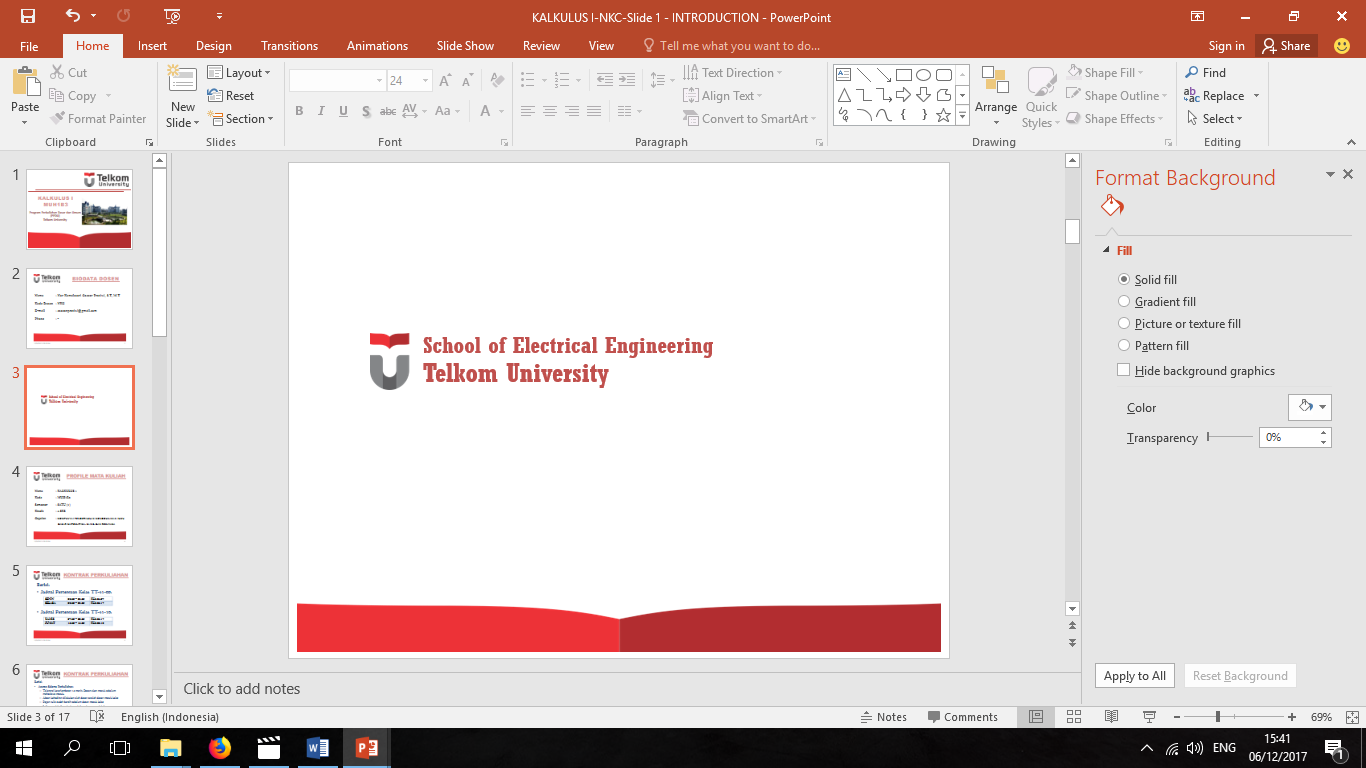 KODE DOSEN : NKC  / MATA KULIAH : PROBABILITAS & STATISTIKA (MUH1F3)
41
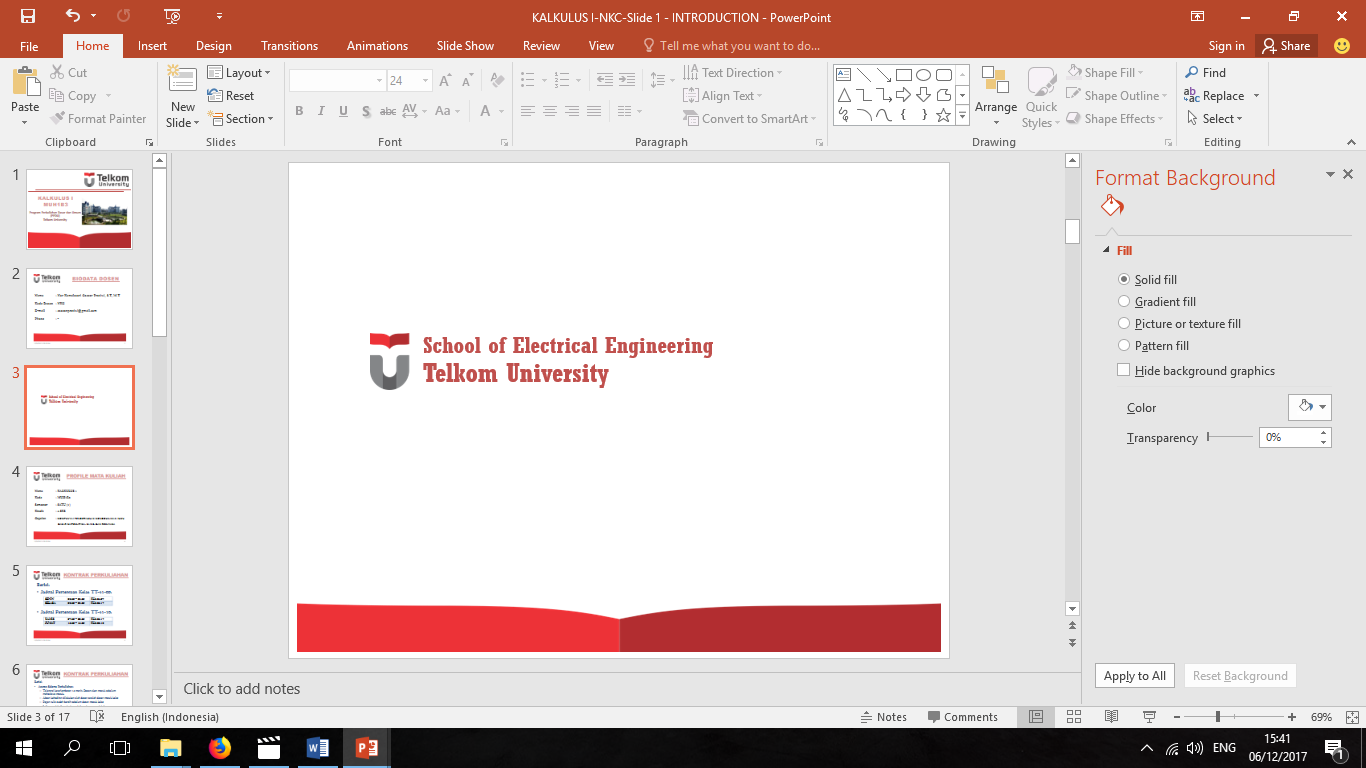 KODE DOSEN : NKC  / MATA KULIAH : PROBABILITAS & STATISTIKA (MUH1F3)
42
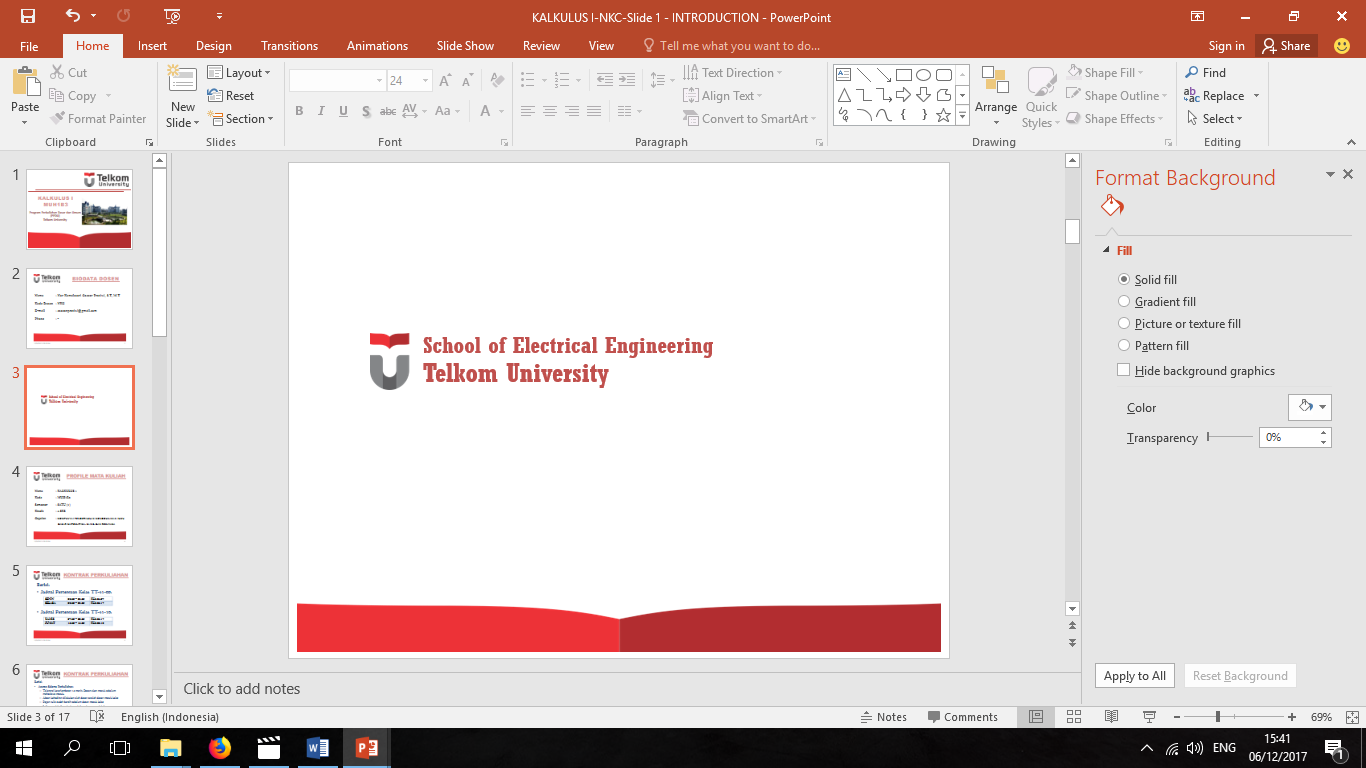 KODE DOSEN : NKC  / MATA KULIAH : PROBABILITAS & STATISTIKA (MUH1F3)
43
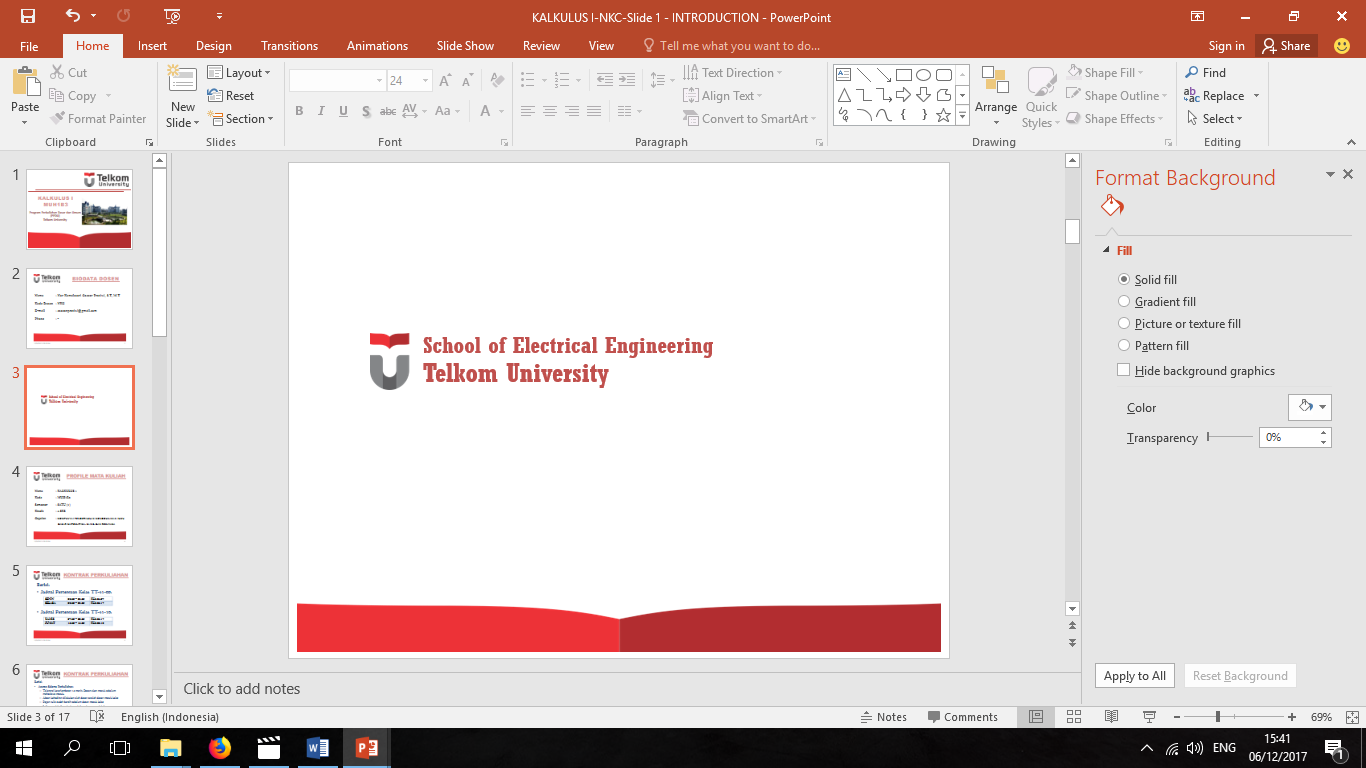 KODE DOSEN : NKC  / MATA KULIAH : PROBABILITAS & STATISTIKA (MUH1F3)
44
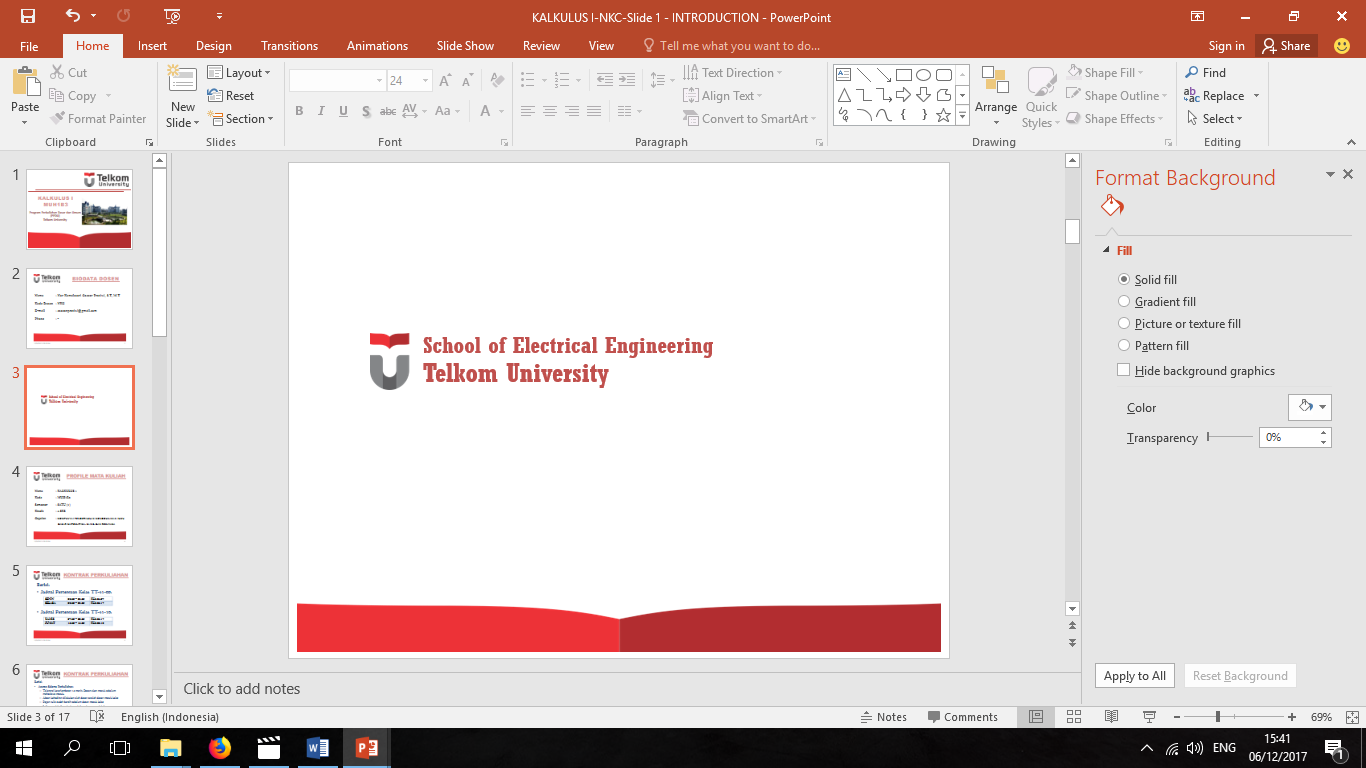 KODE DOSEN : NKC  / MATA KULIAH : PROBABILITAS & STATISTIKA (MUH1F3)
45
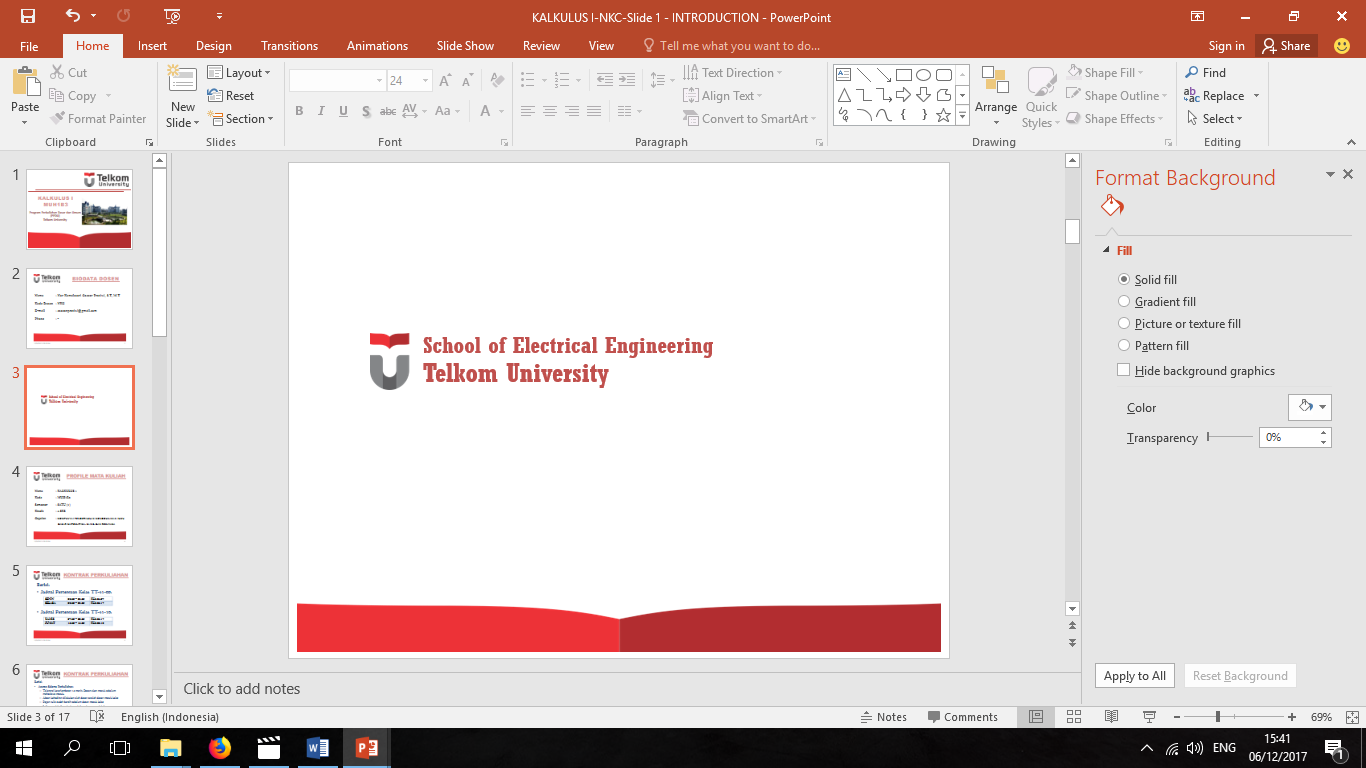 KODE DOSEN : NKC  / MATA KULIAH : PROBABILITAS & STATISTIKA (MUH1F3)
46
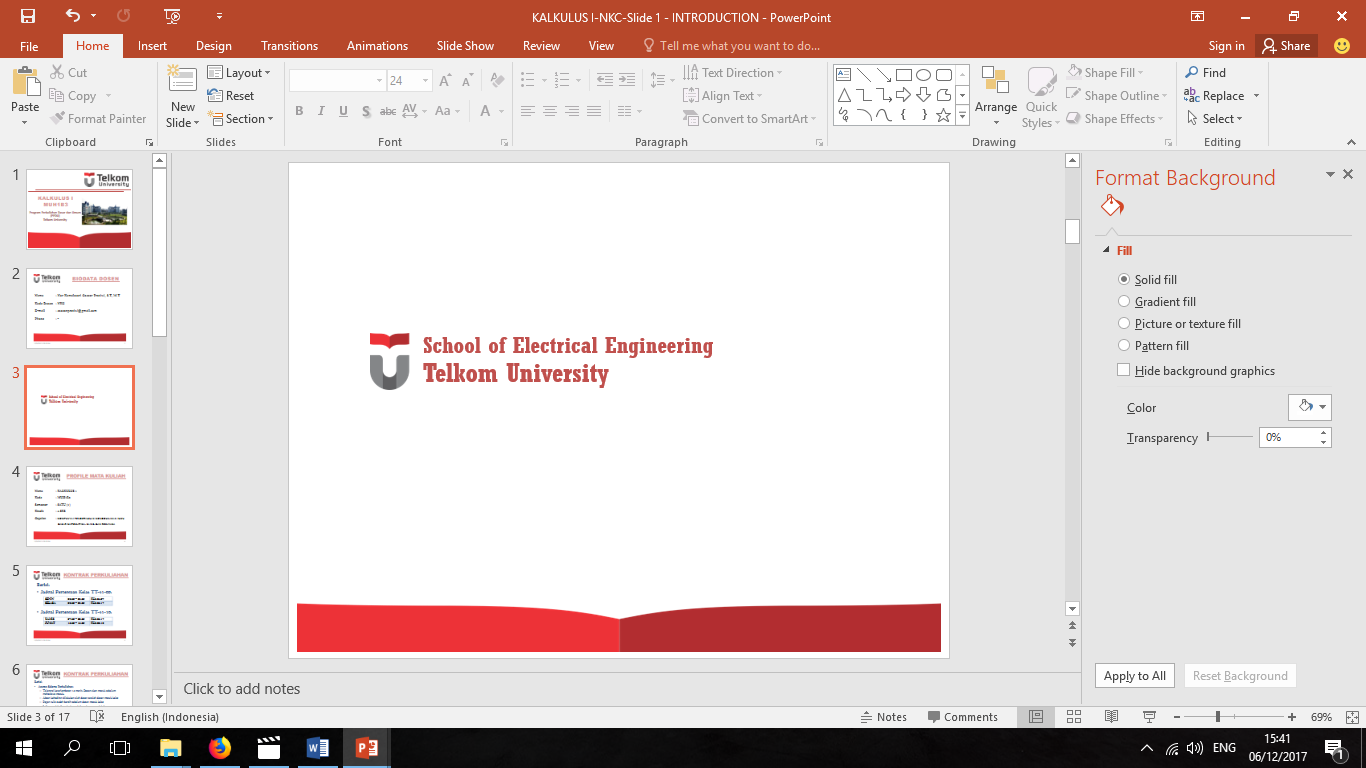 TERIMAKASIH
-SELAMAT BELAJAR-
KODE DOSEN : NKC  / MATA KULIAH : PROBABILITAS & STATISTIKA (MUH1F3)
47